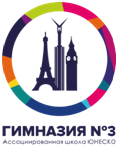 ИКТ НА УРОКЕ ОТ А ДО Я
Агапова Марина Викторовна, 
учитель информатики 
МБОУ Гимназии № 3 г.о. Самара
«ИНФО-Стратегия 2017», 26-29 июня
ИКТ на уроке от А до Я
мотивАция
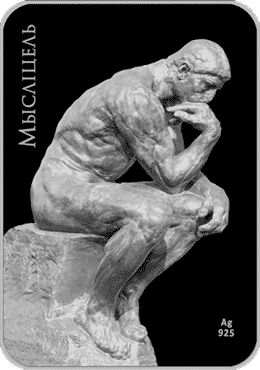 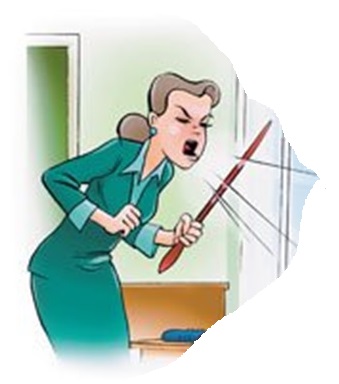 рефлексиЯ
«ИНФО-СТРАТЕГИЯ -2017»
https://magic.piktochart.com
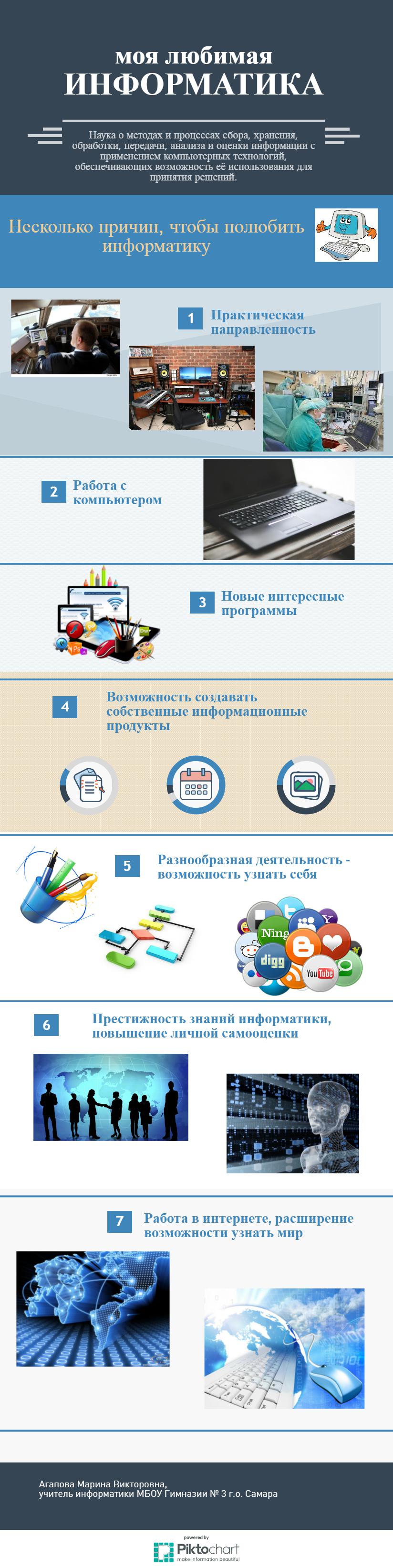 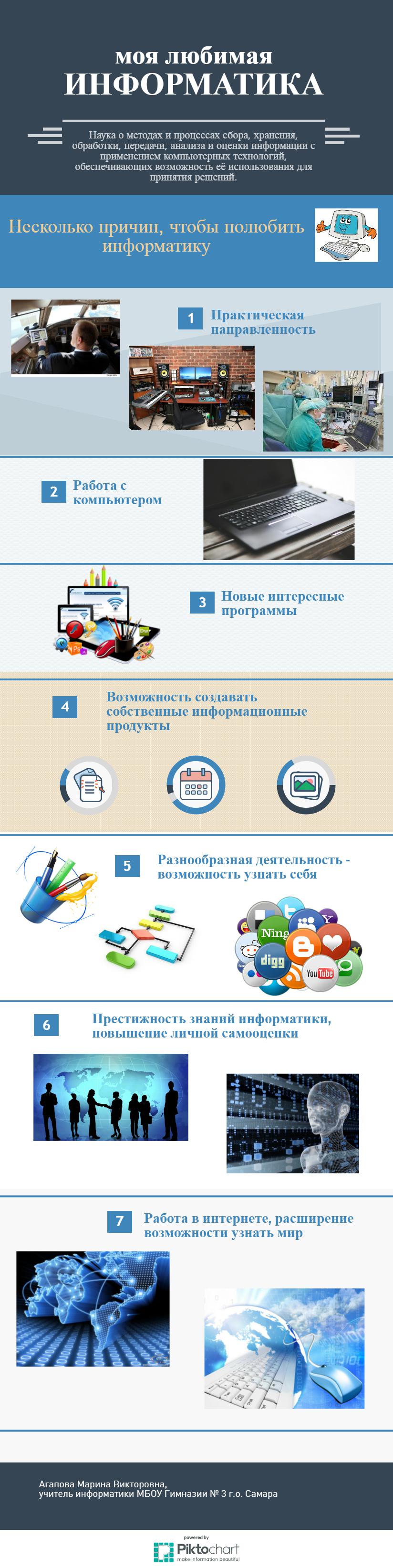 «ИНФО-СТРАТЕГИЯ -2017»
https://app.wizer.me
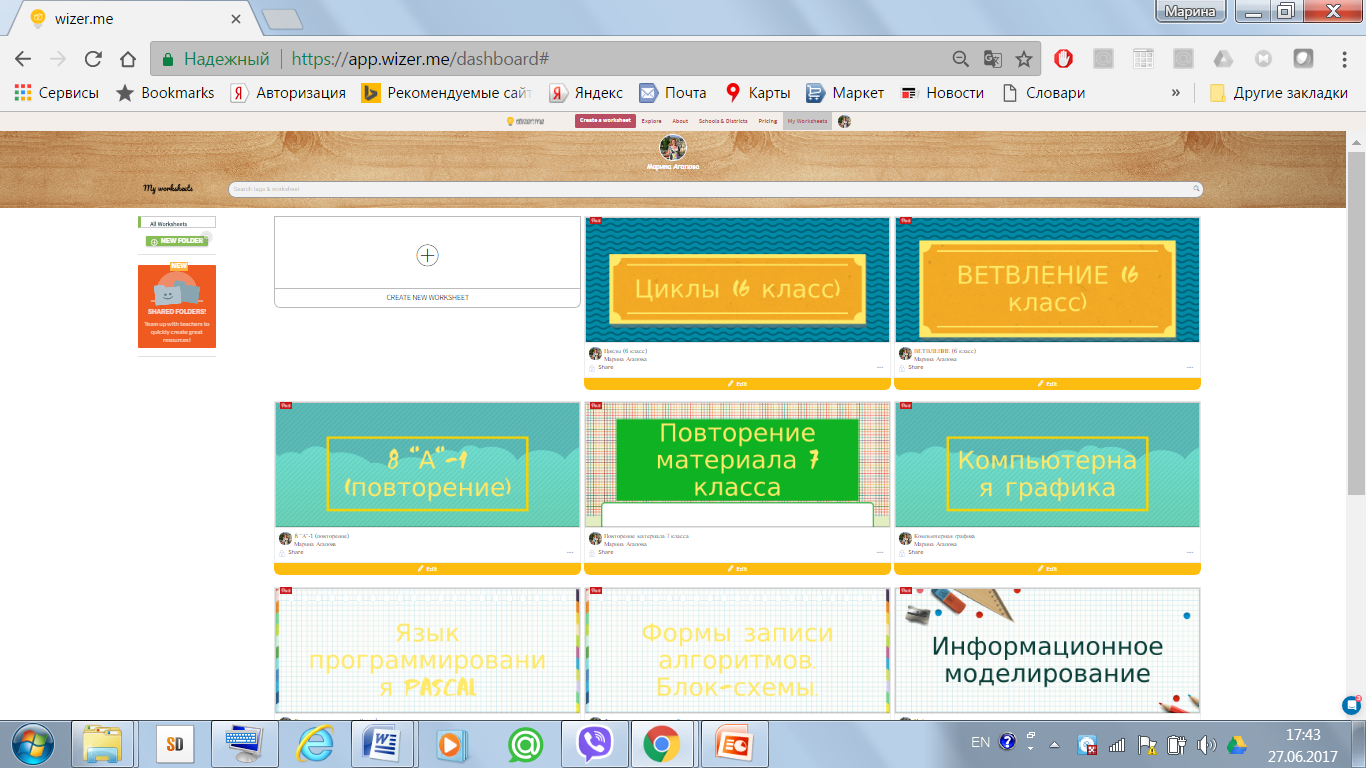 «ИНФО-СТРАТЕГИЯ -2017»
https://app.wizer.me
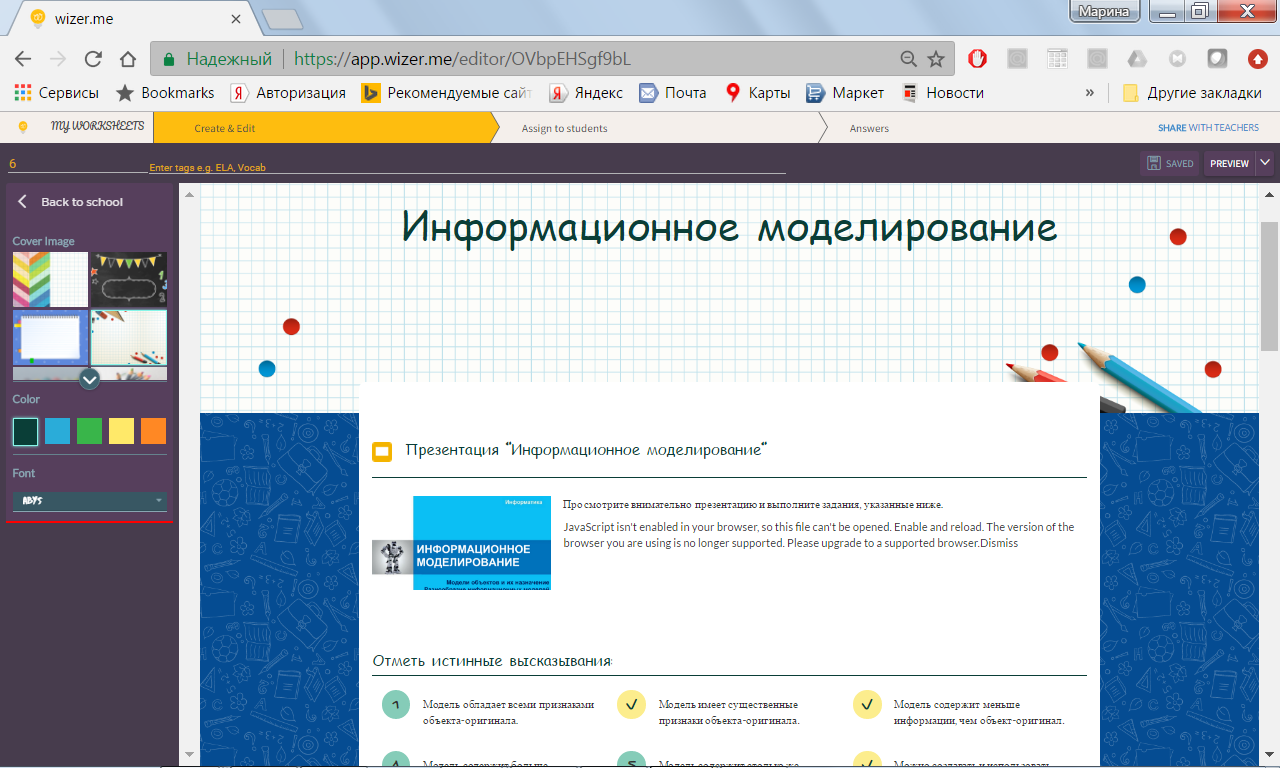 «ИНФО-СТРАТЕГИЯ -2017»
Wizer
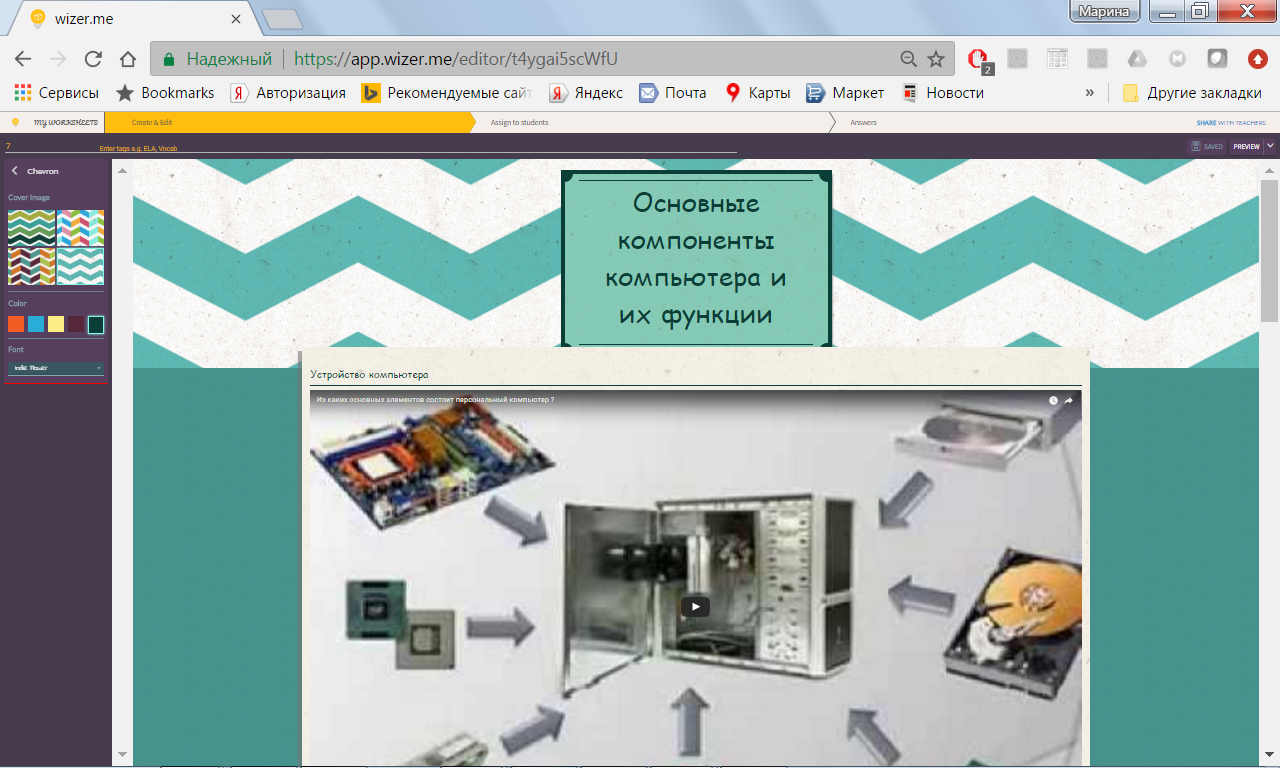 «ИНФО-СТРАТЕГИЯ -2017»
Wizer
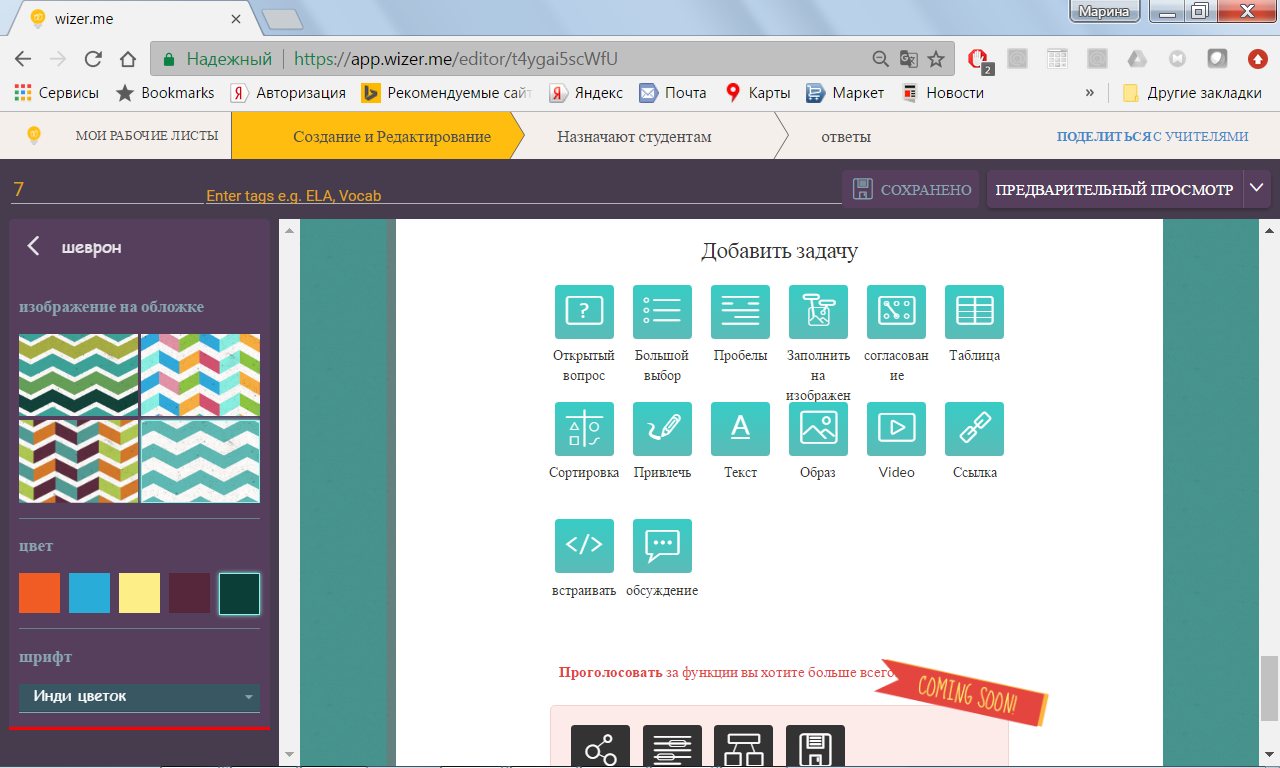 «ИНФО-СТРАТЕГИЯ -2017»
Wizer
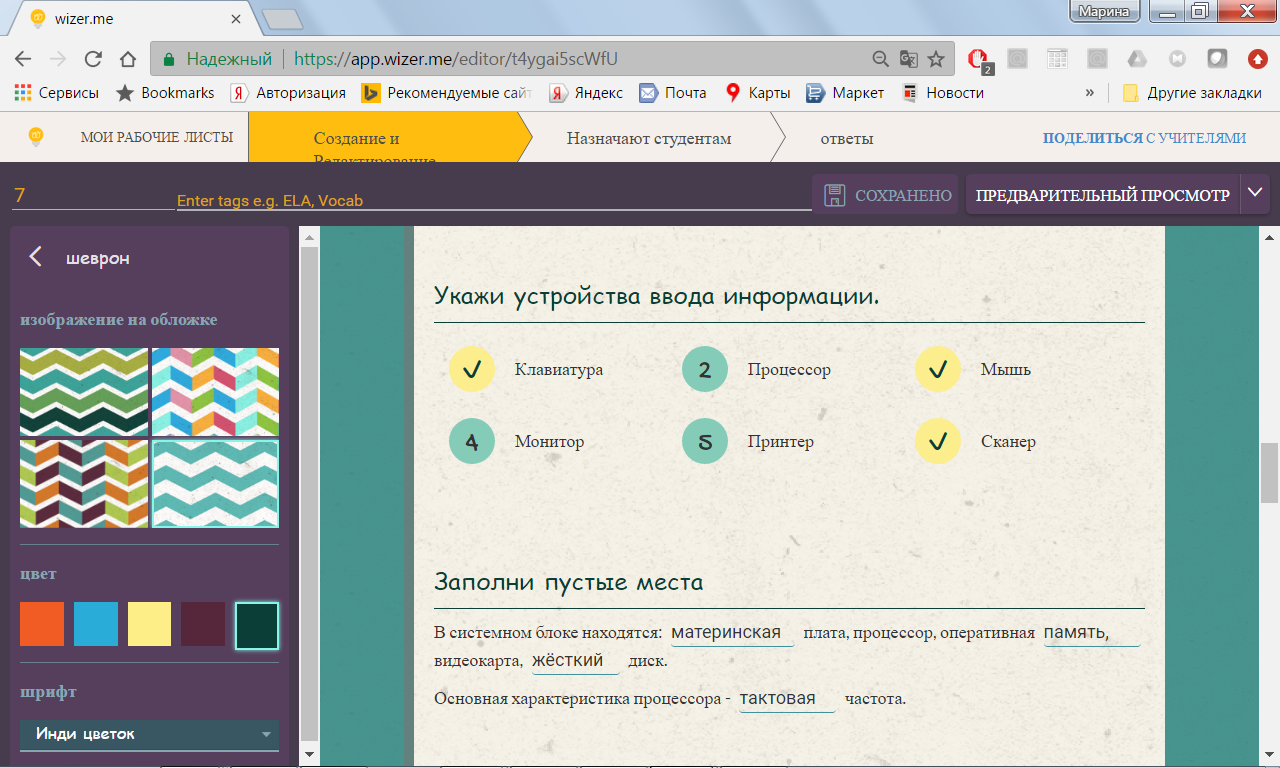 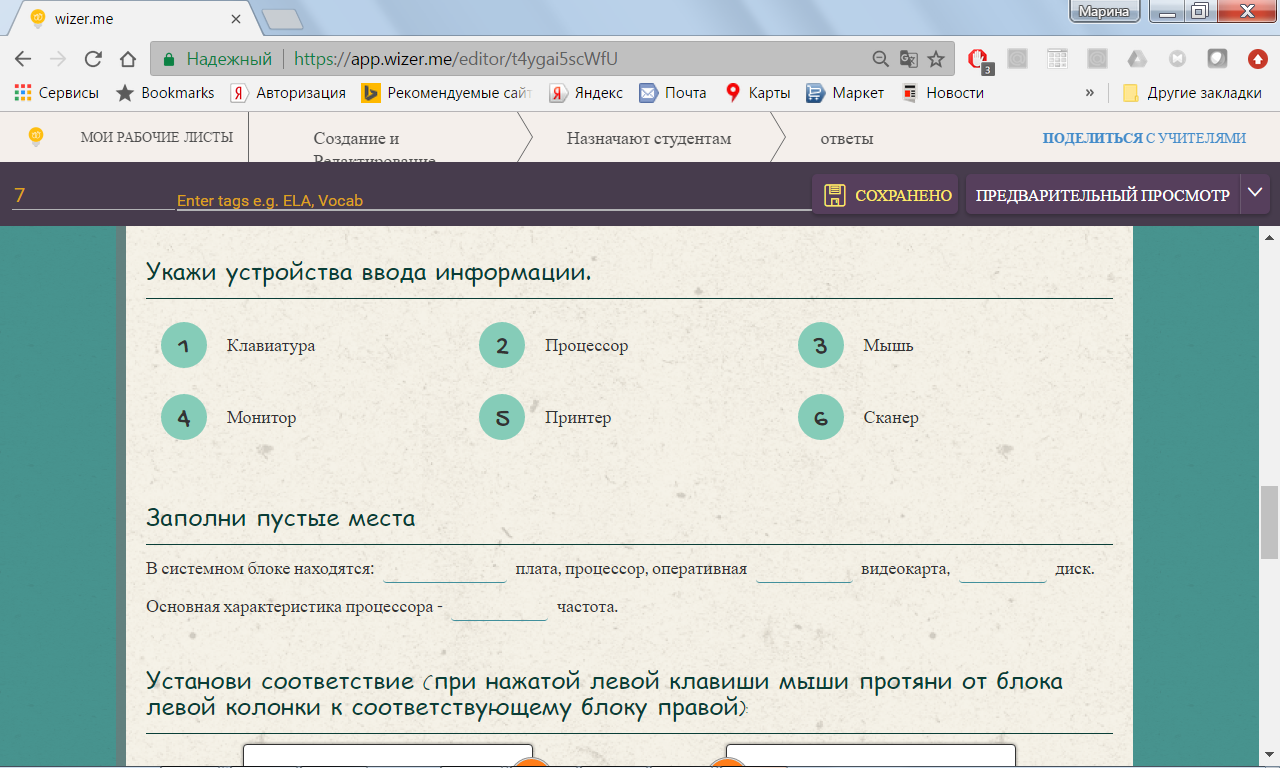 «ИНФО-СТРАТЕГИЯ -2017»
Wizer
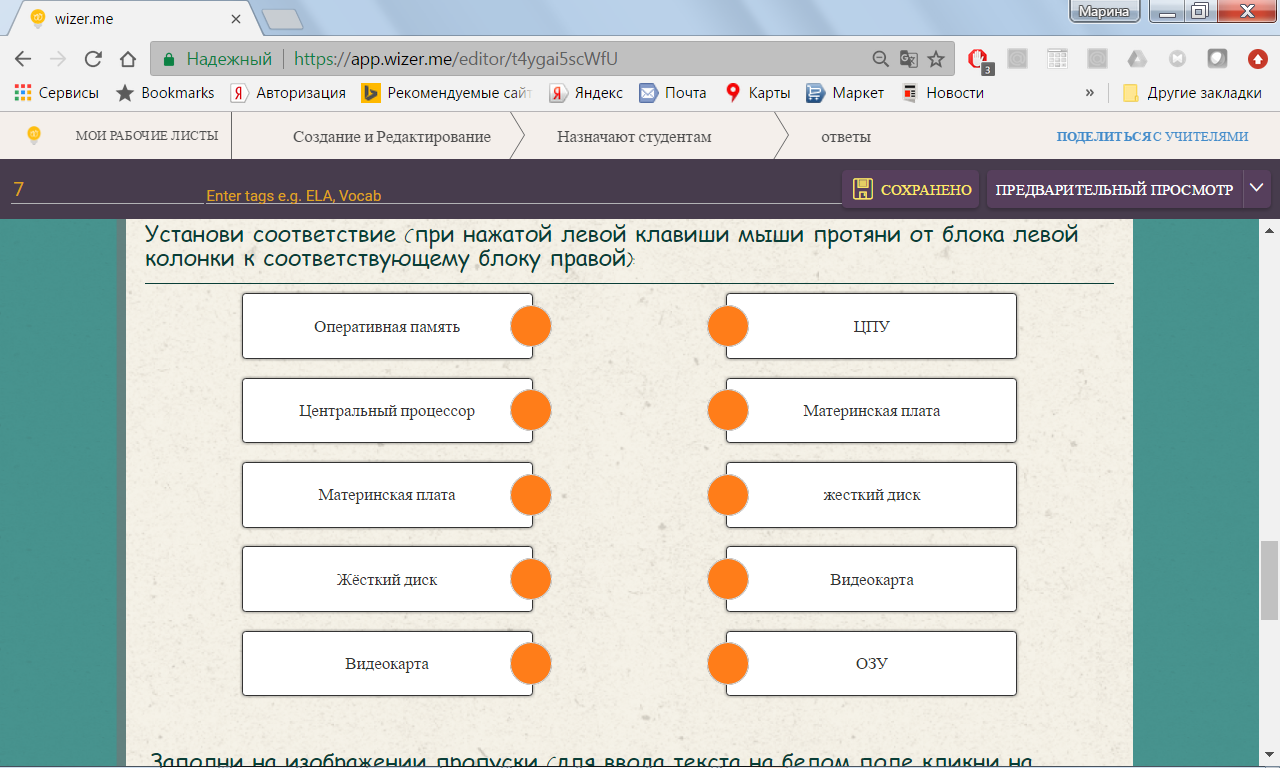 «ИНФО-СТРАТЕГИЯ -2017»
Wizer
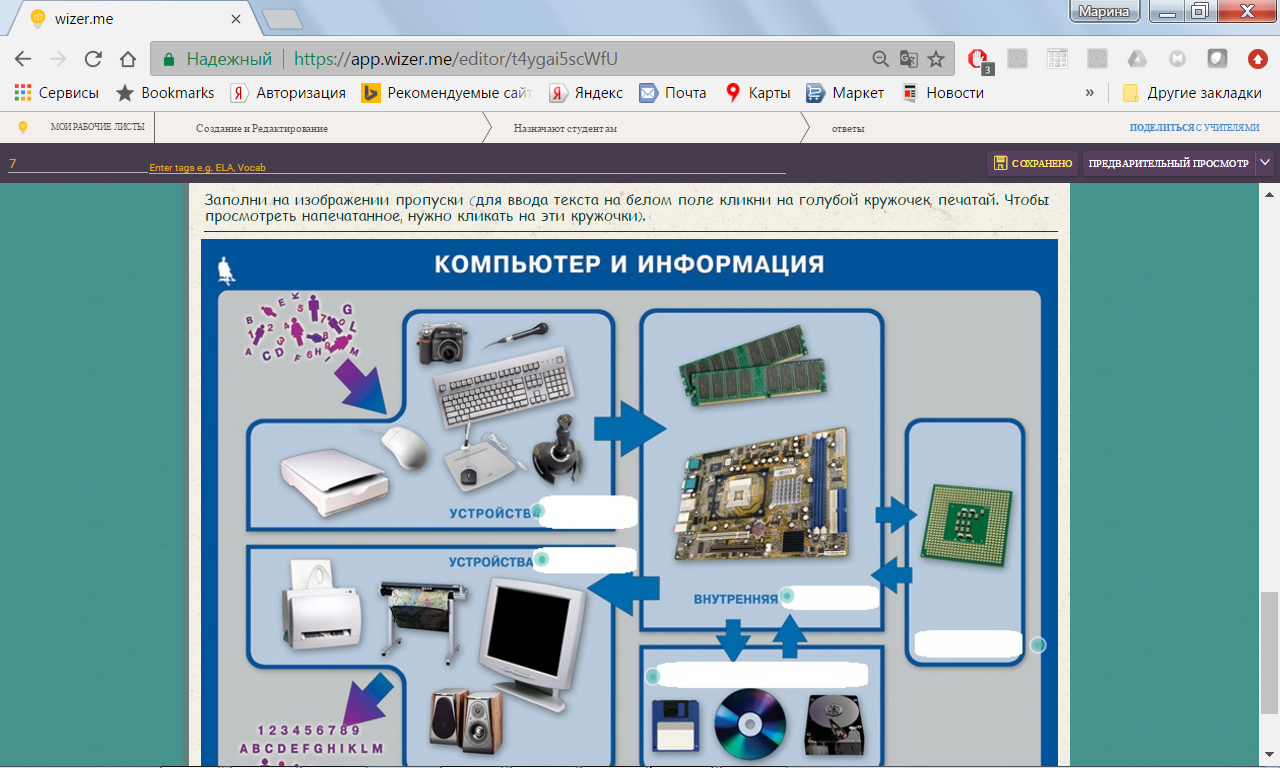 «ИНФО-СТРАТЕГИЯ -2017»
Wizer
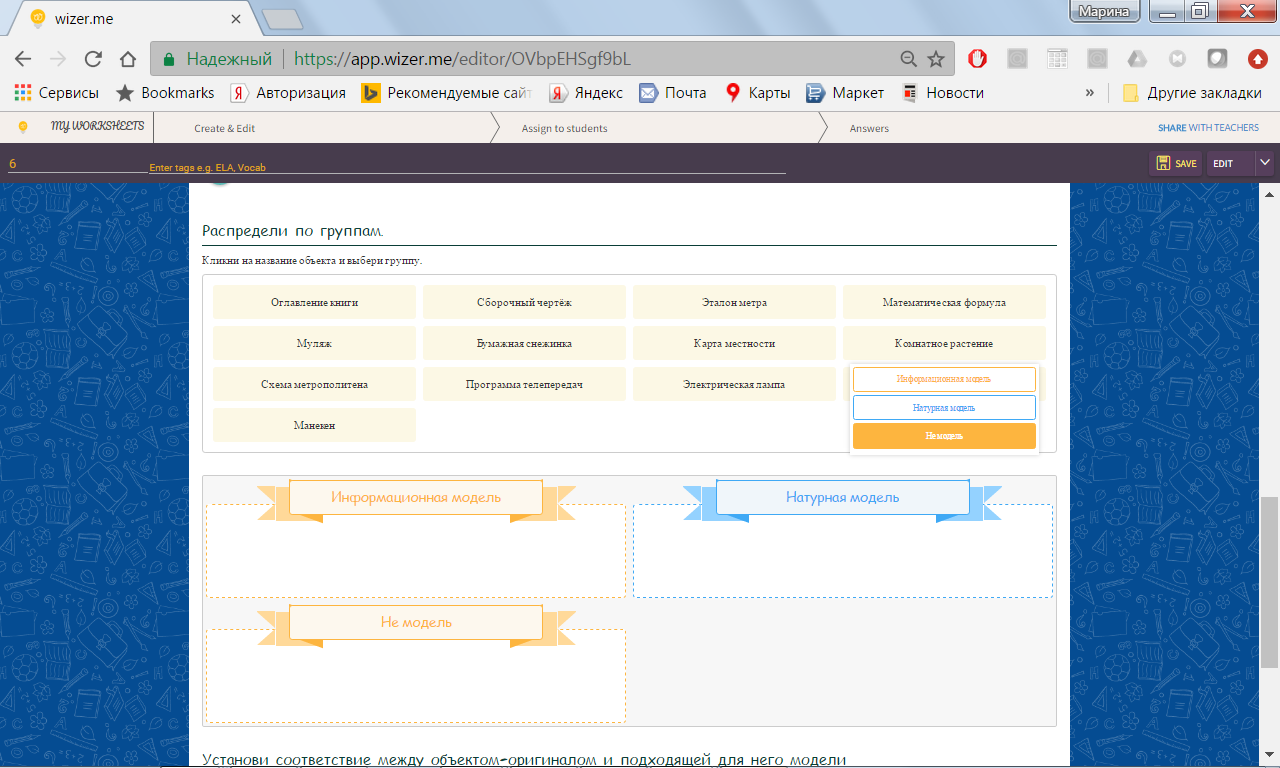 «ИНФО-СТРАТЕГИЯ -2017»
Wizer
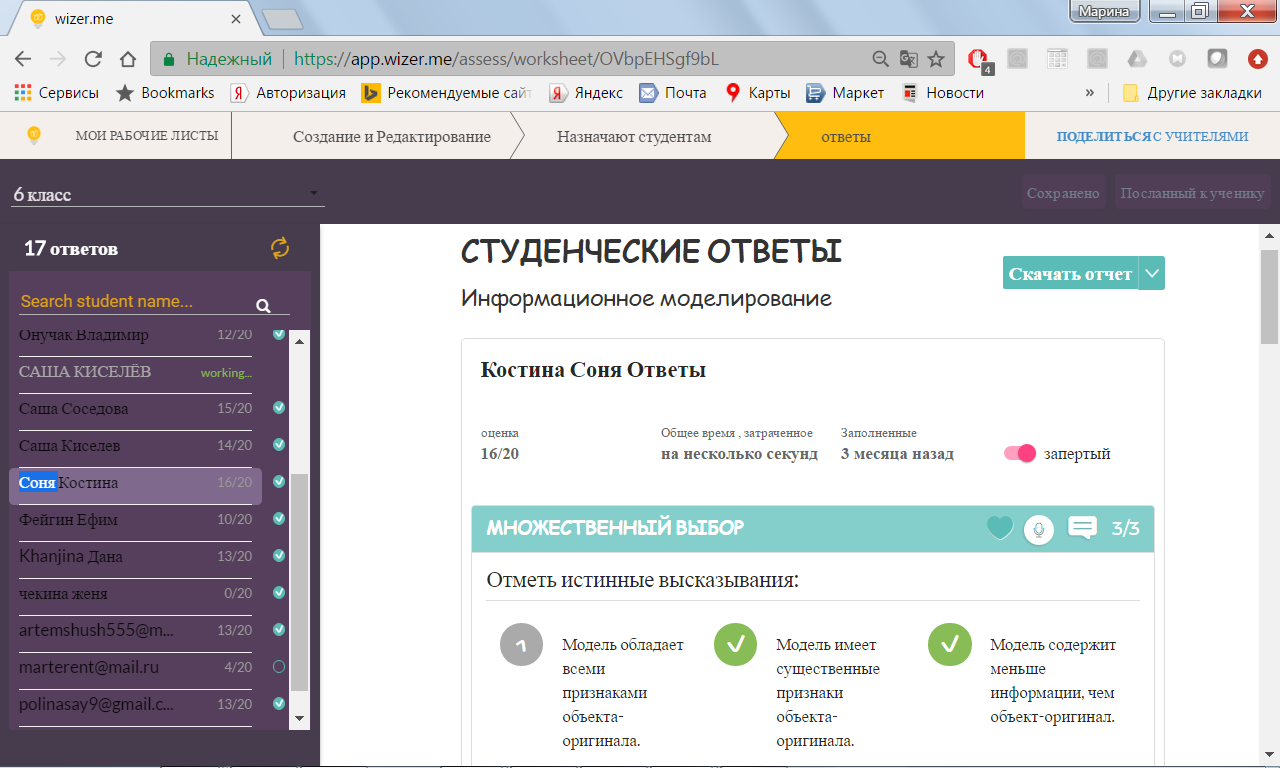 «ИНФО-СТРАТЕГИЯ -2017»
Wizer
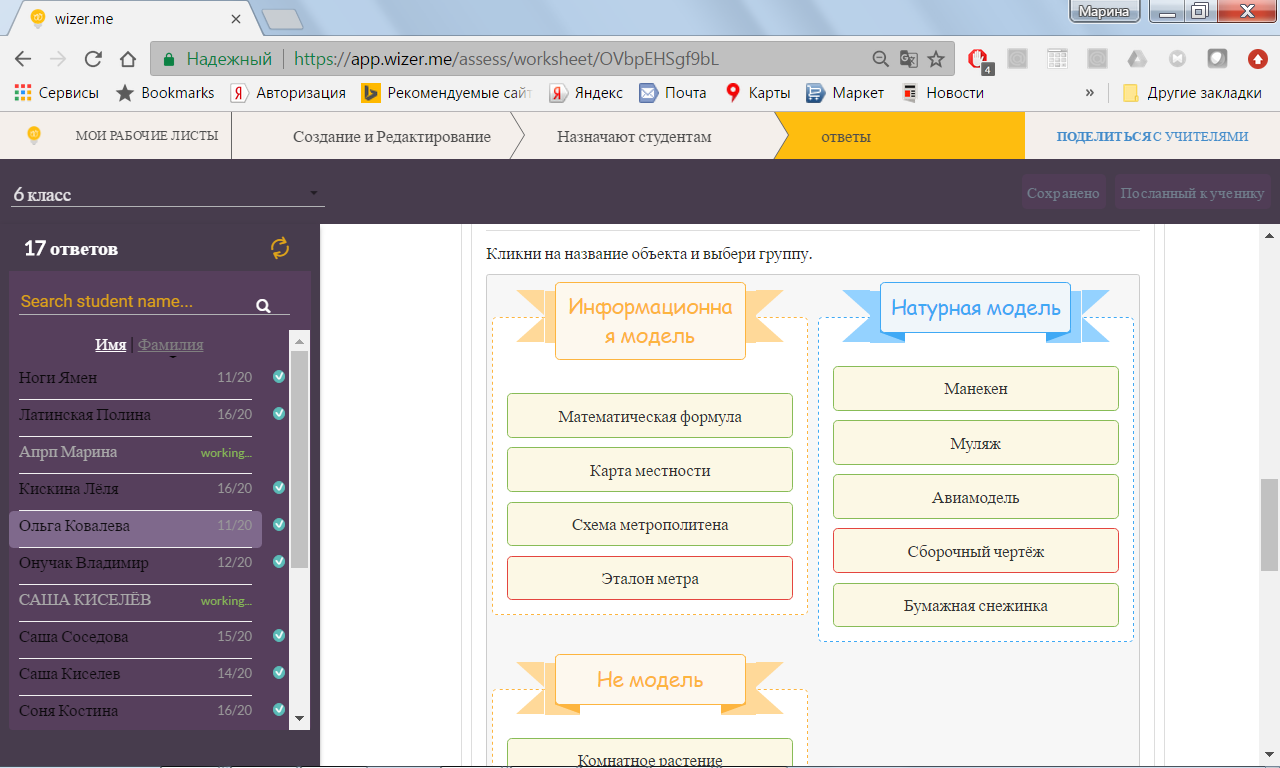 «ИНФО-СТРАТЕГИЯ -2017»
Wizer
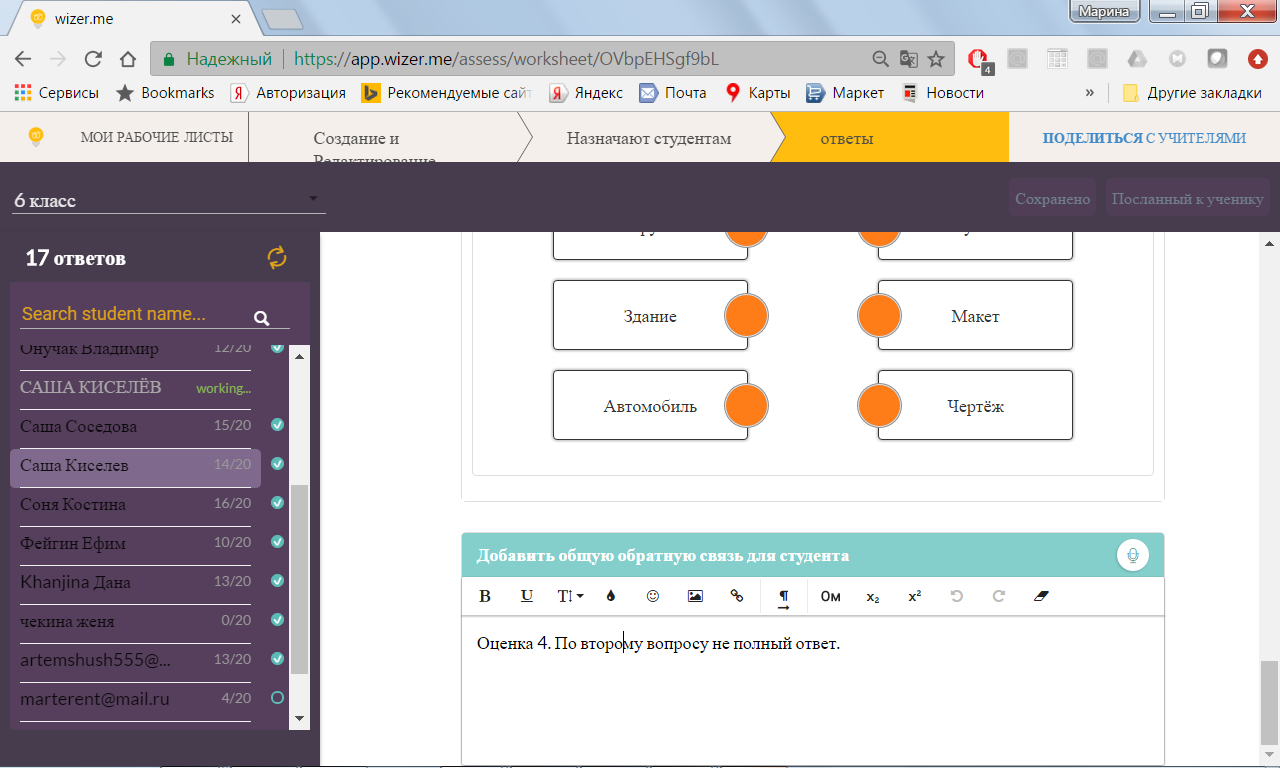 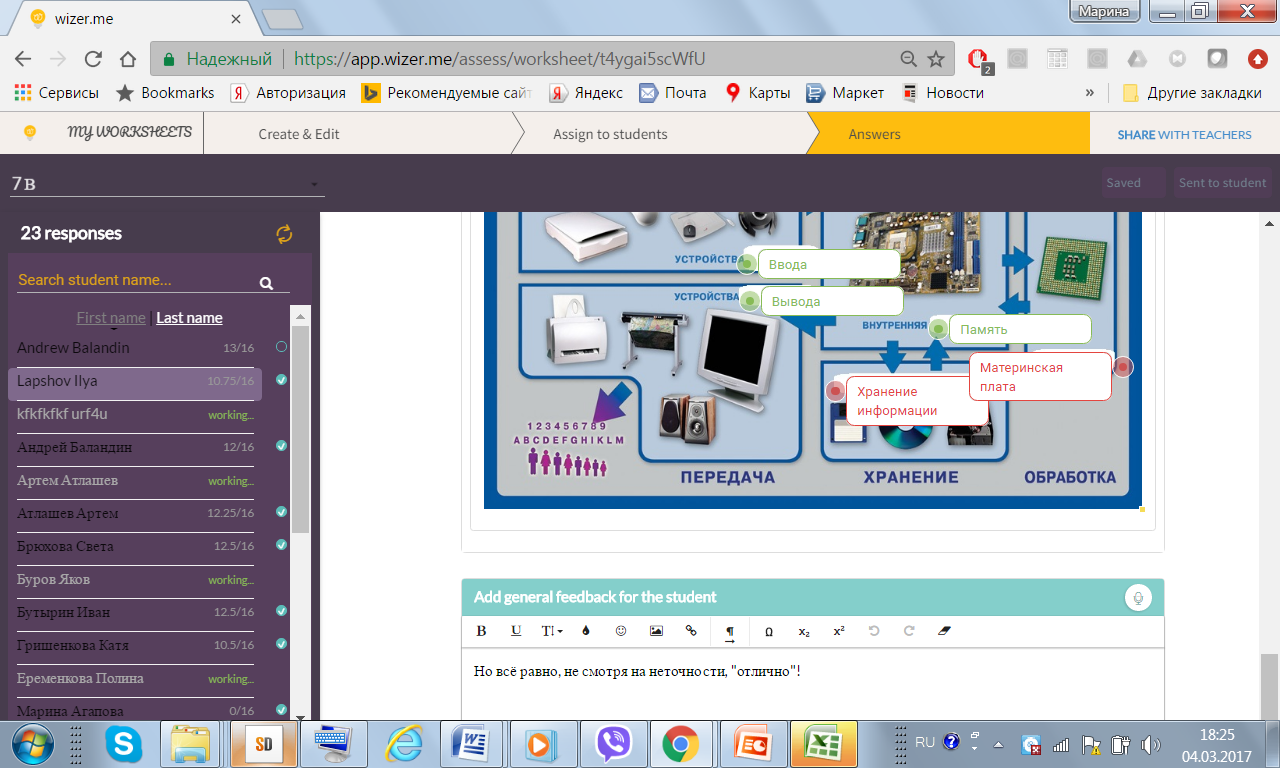 «ИНФО-СТРАТЕГИЯ -2017»
https://kahoot.it
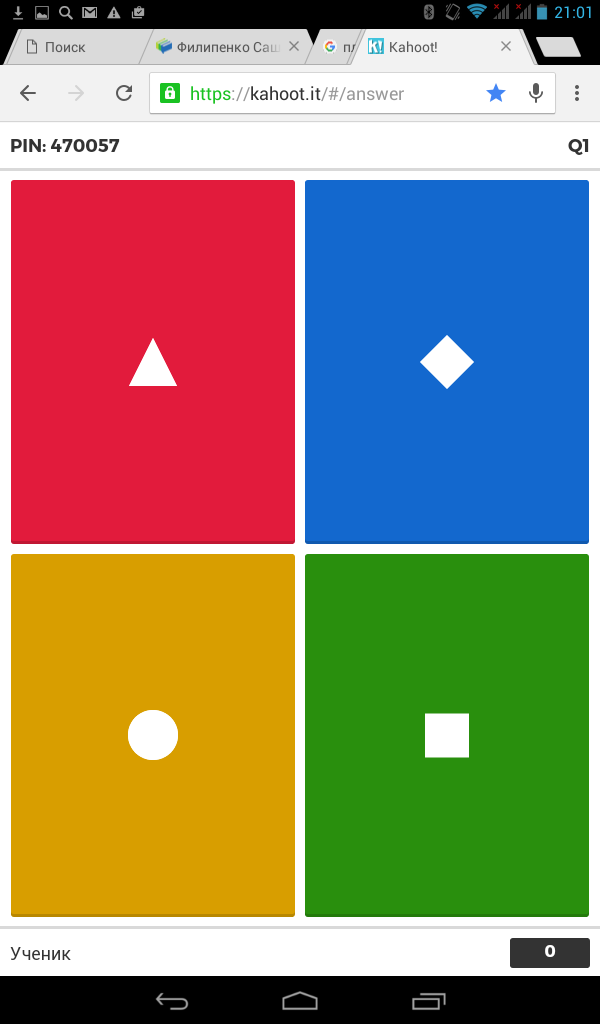 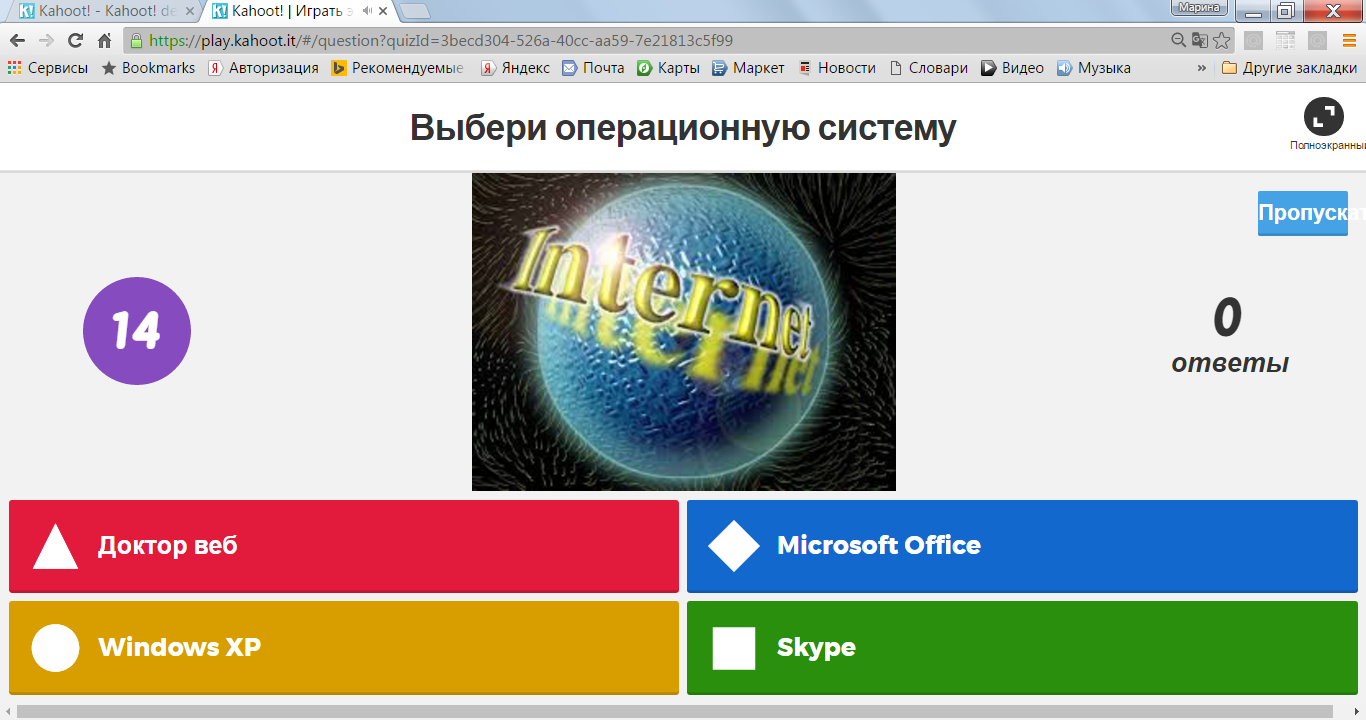 «ИНФО-СТРАТЕГИЯ -2017»
https://kahoot.it
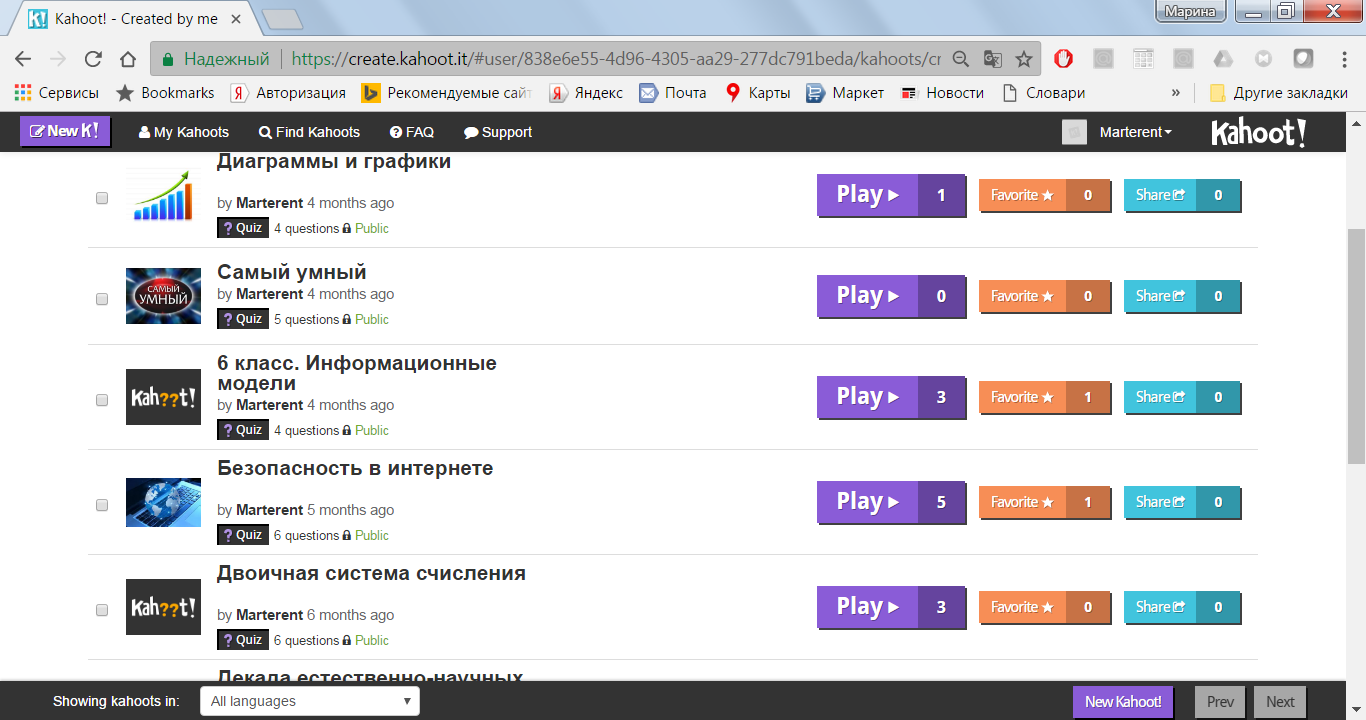 «ИНФО-СТРАТЕГИЯ -2017»
https://kahoot.it
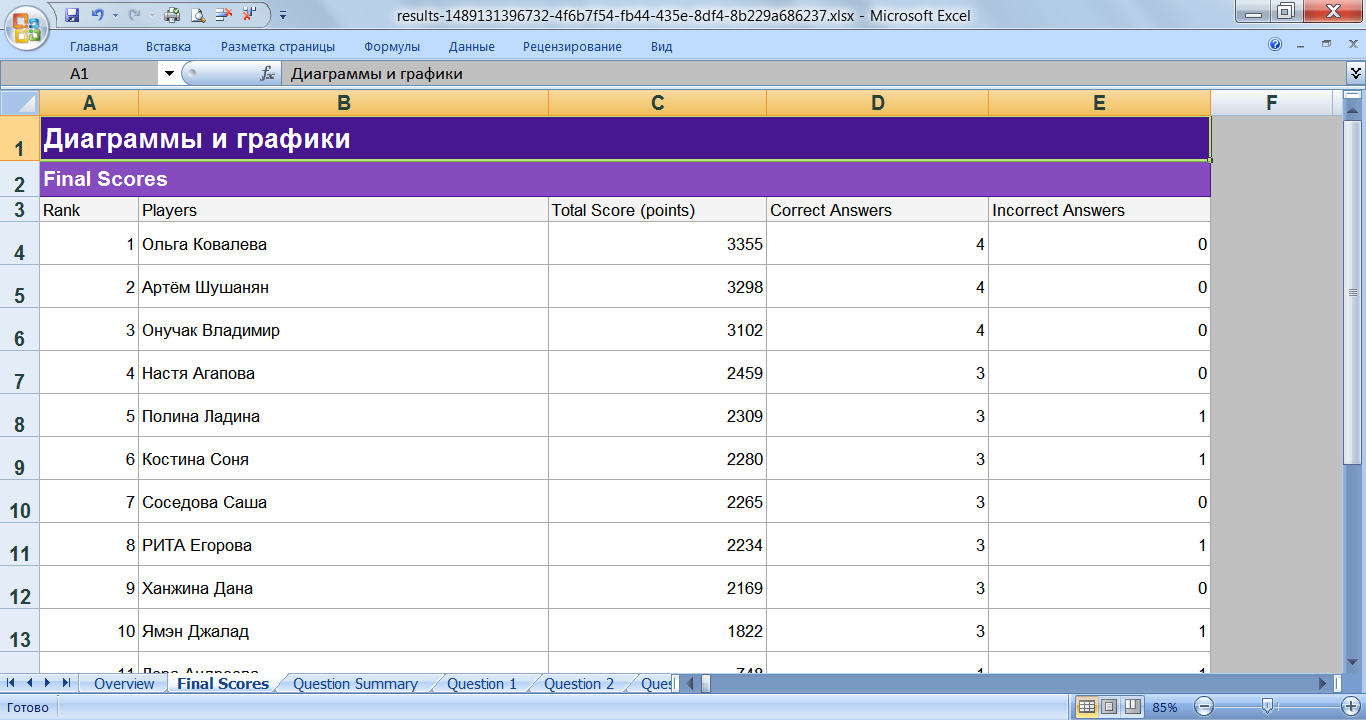 «ИНФО-СТРАТЕГИЯ -2017»
http://socrative.com/
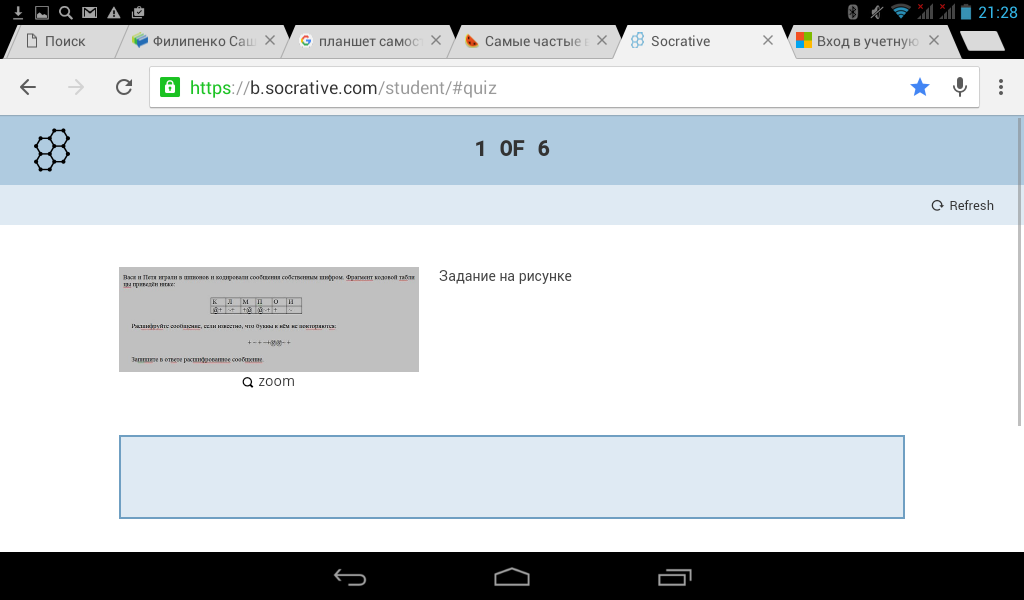 «ИНФО-СТРАТЕГИЯ -2017»
http://socrative.com/
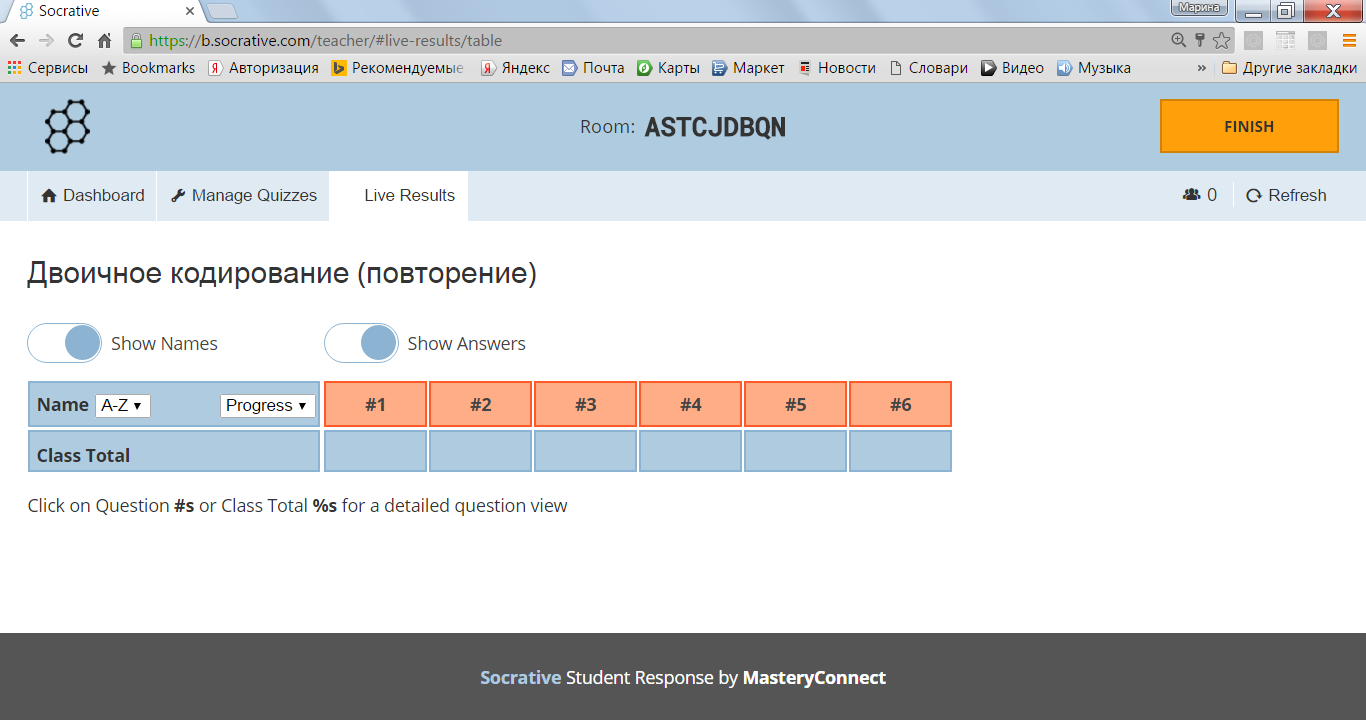 «ИНФО-СТРАТЕГИЯ -2017»
https://plickers.com/
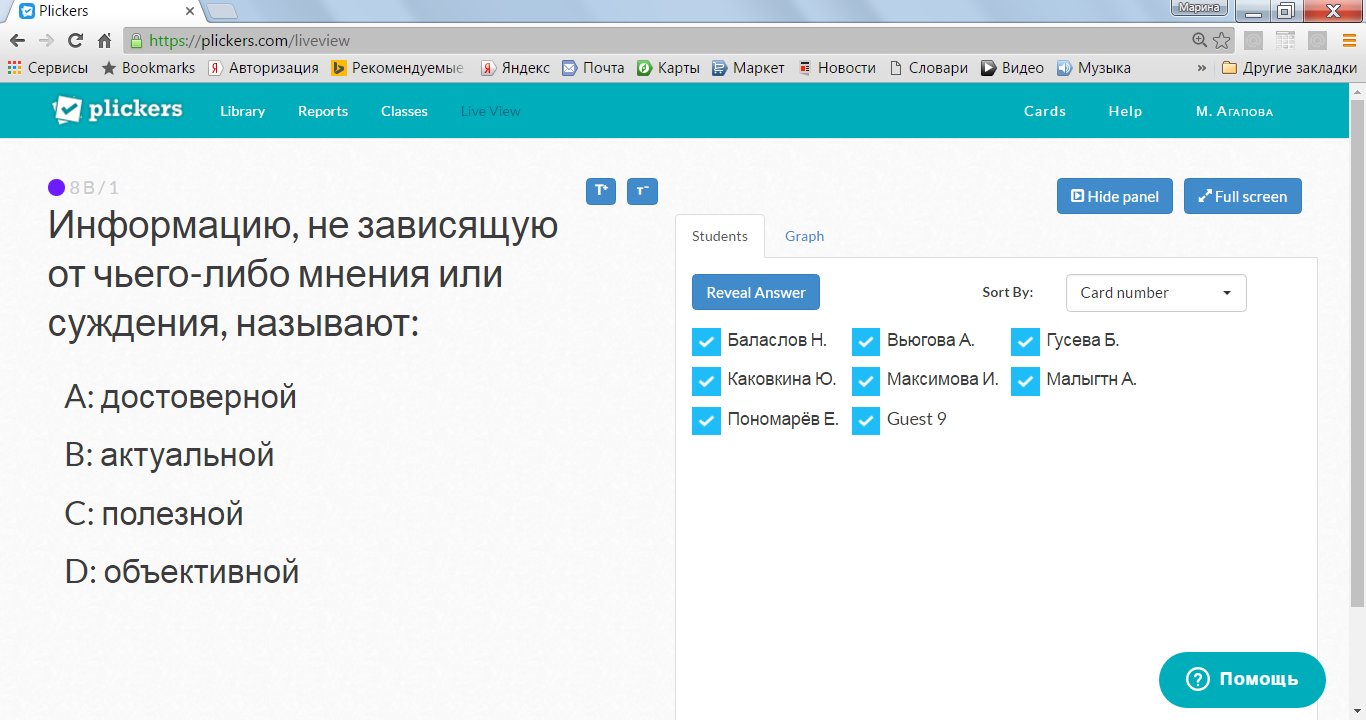 «ИНФО-СТРАТЕГИЯ -2017»
https://plickers.com/
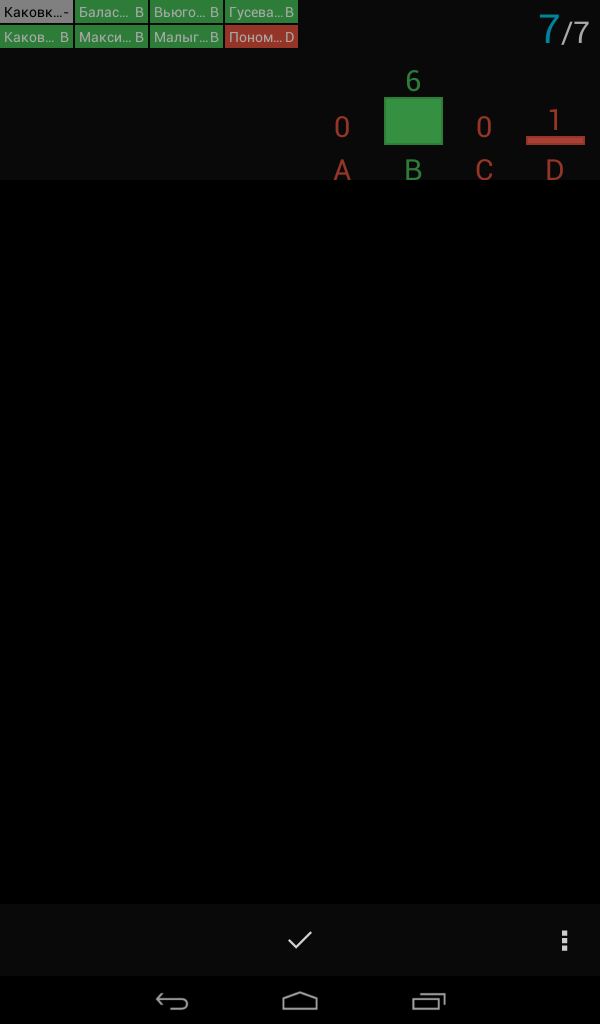 «ИНФО-СТРАТЕГИЯ -2017»
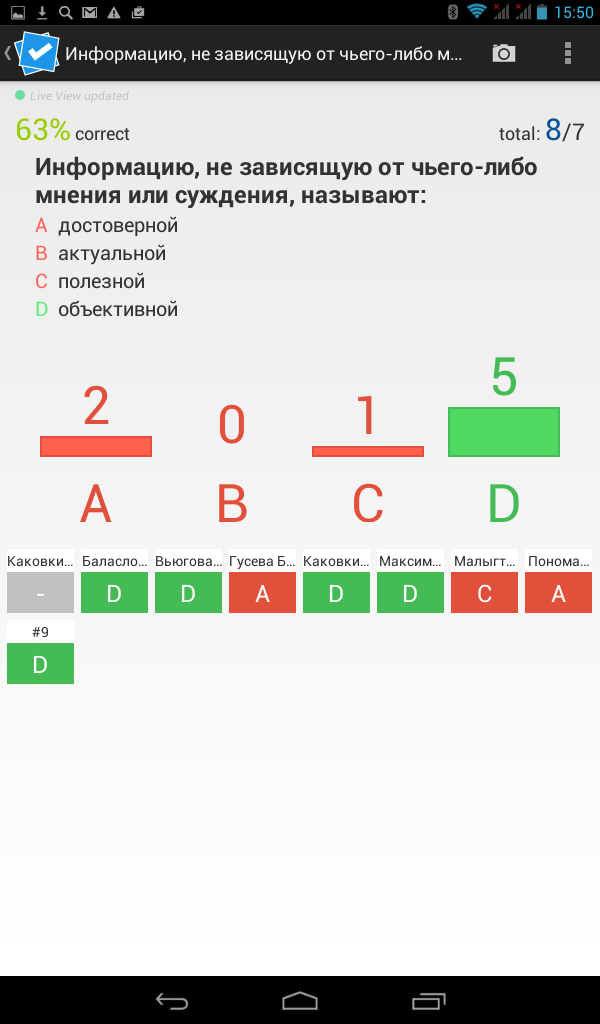 «ИНФО-СТРАТЕГИЯ -2017»
https://plickers.com/
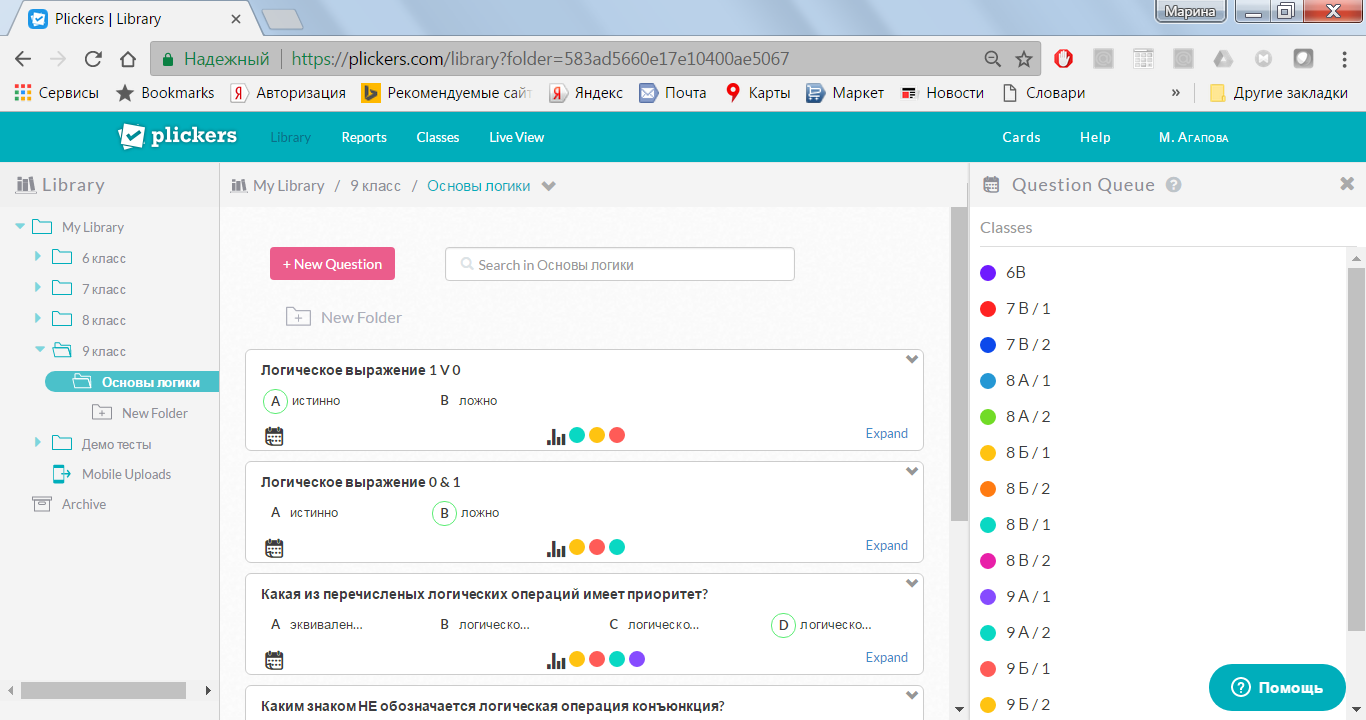 «ИНФО-СТРАТЕГИЯ -2017»
https://plickers.com/
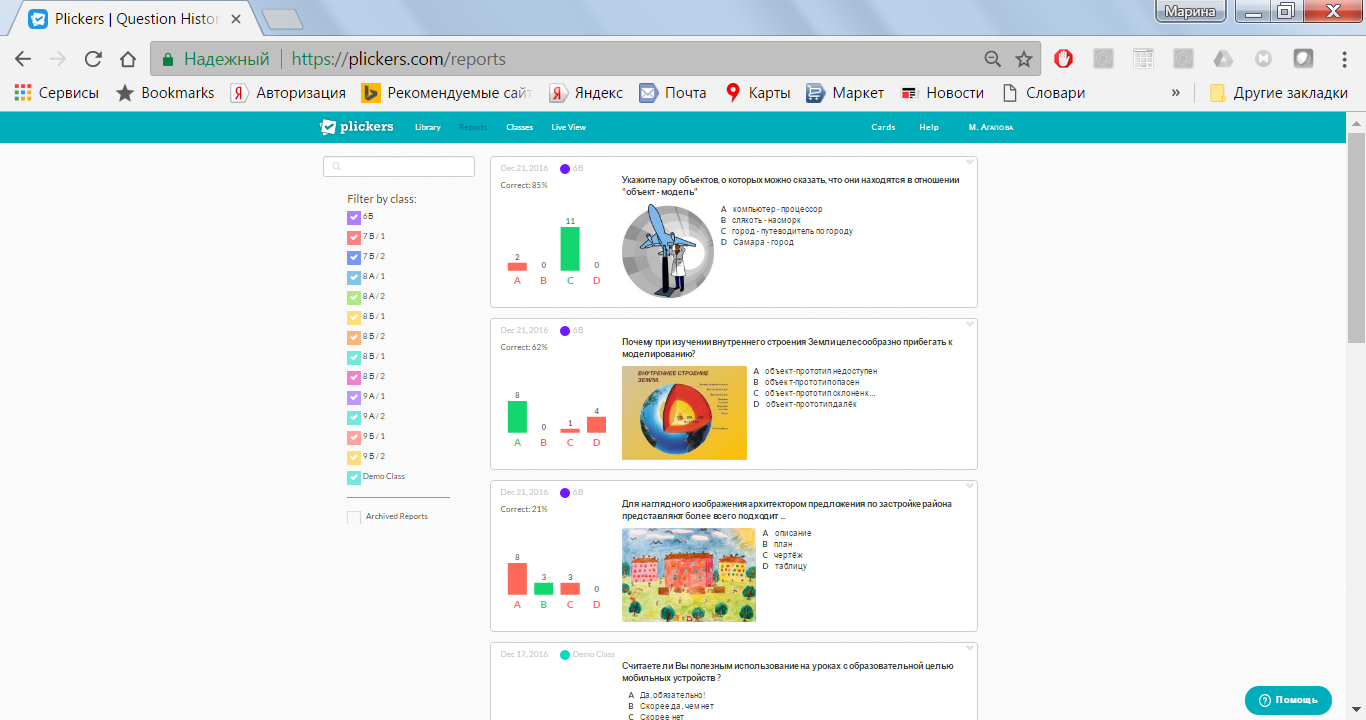 «ИНФО-СТРАТЕГИЯ -2017»
https://plickers.com/
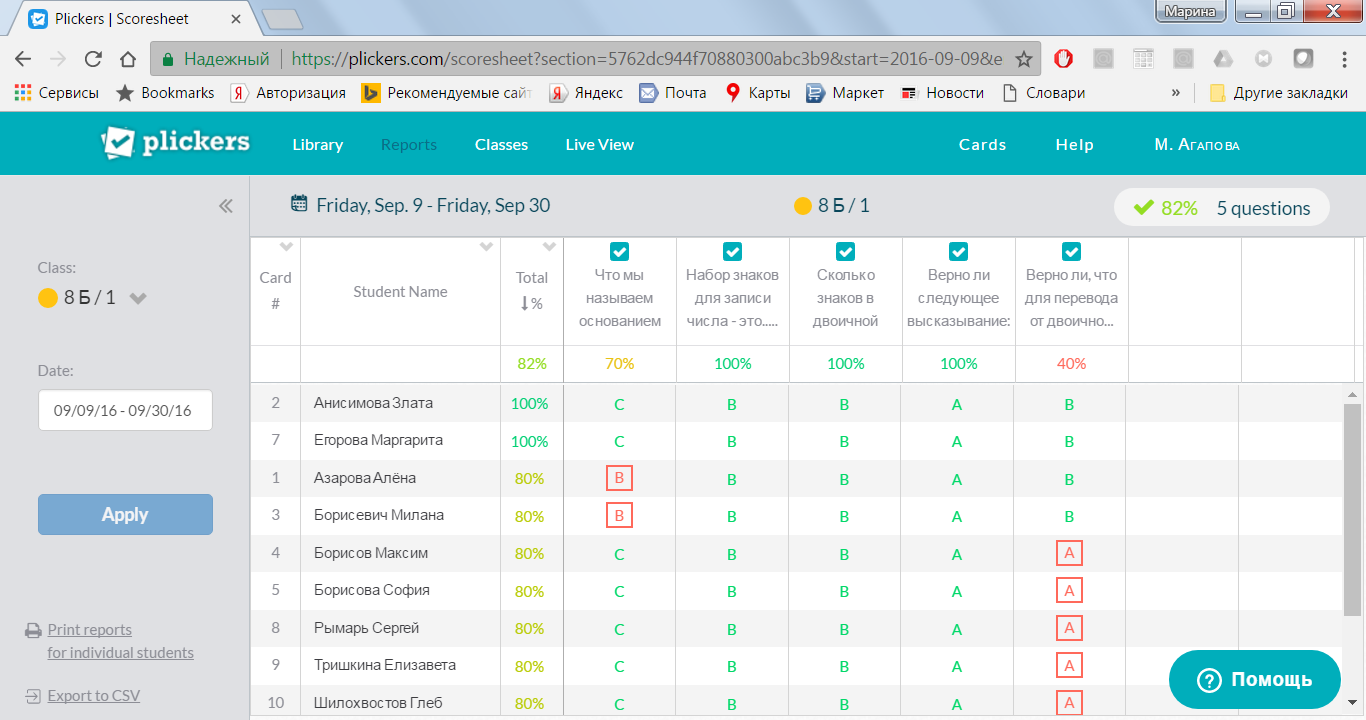 «ИНФО-СТРАТЕГИЯ -2017»
https://edpuzzle.com/
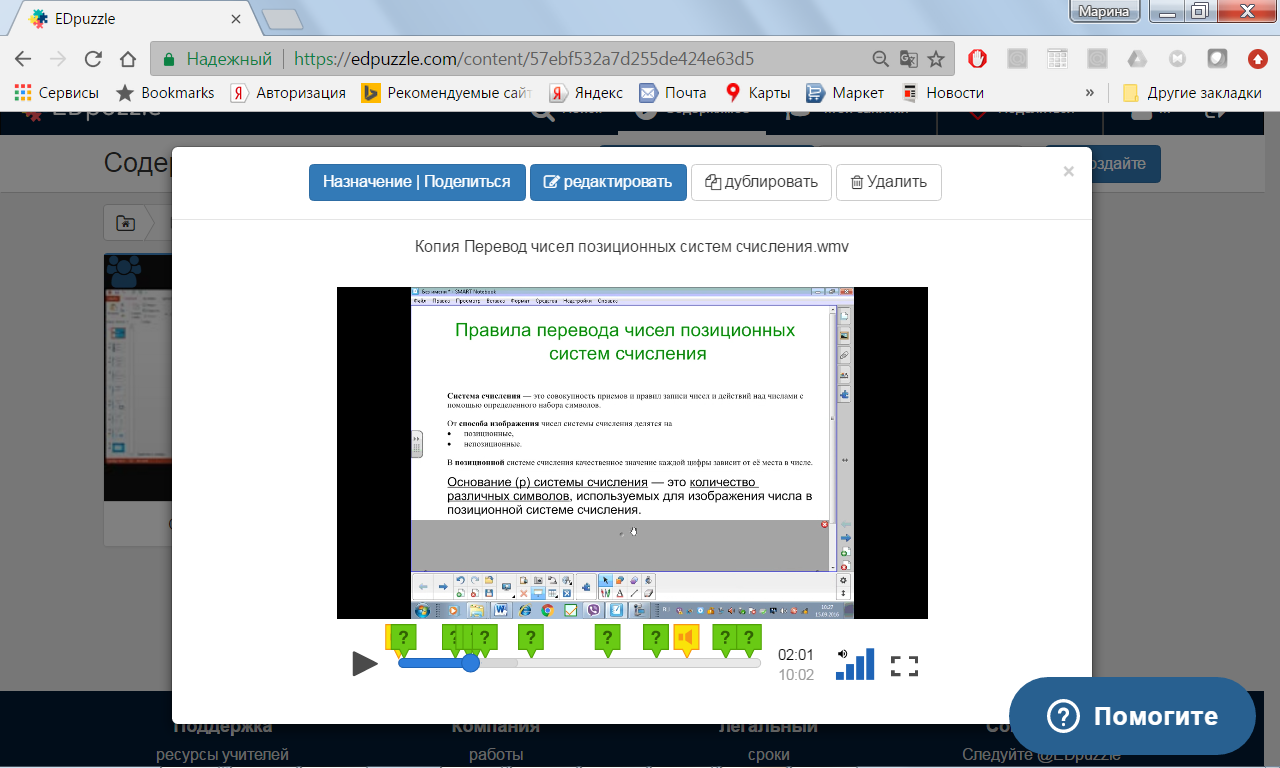 «ИНФО-СТРАТЕГИЯ -2017»
EDPuzzle
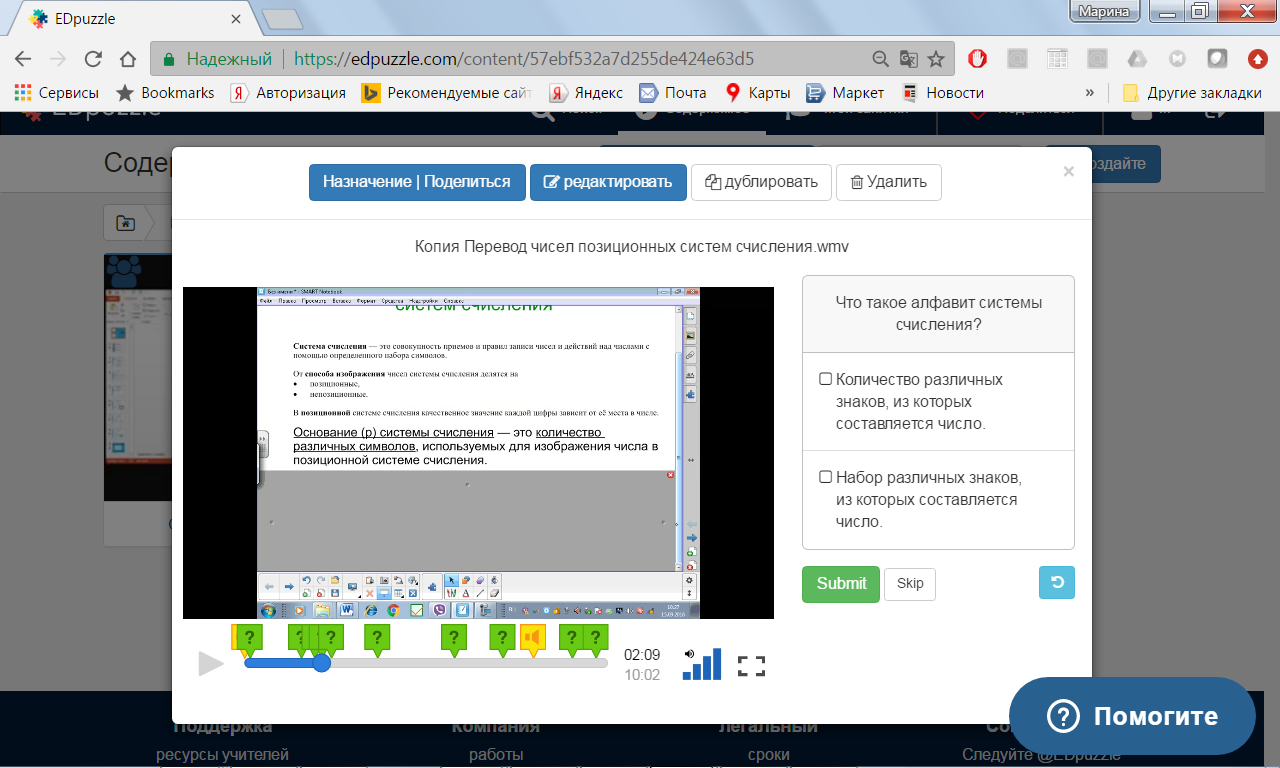 «ИНФО-СТРАТЕГИЯ -2017»
EDPuzzle
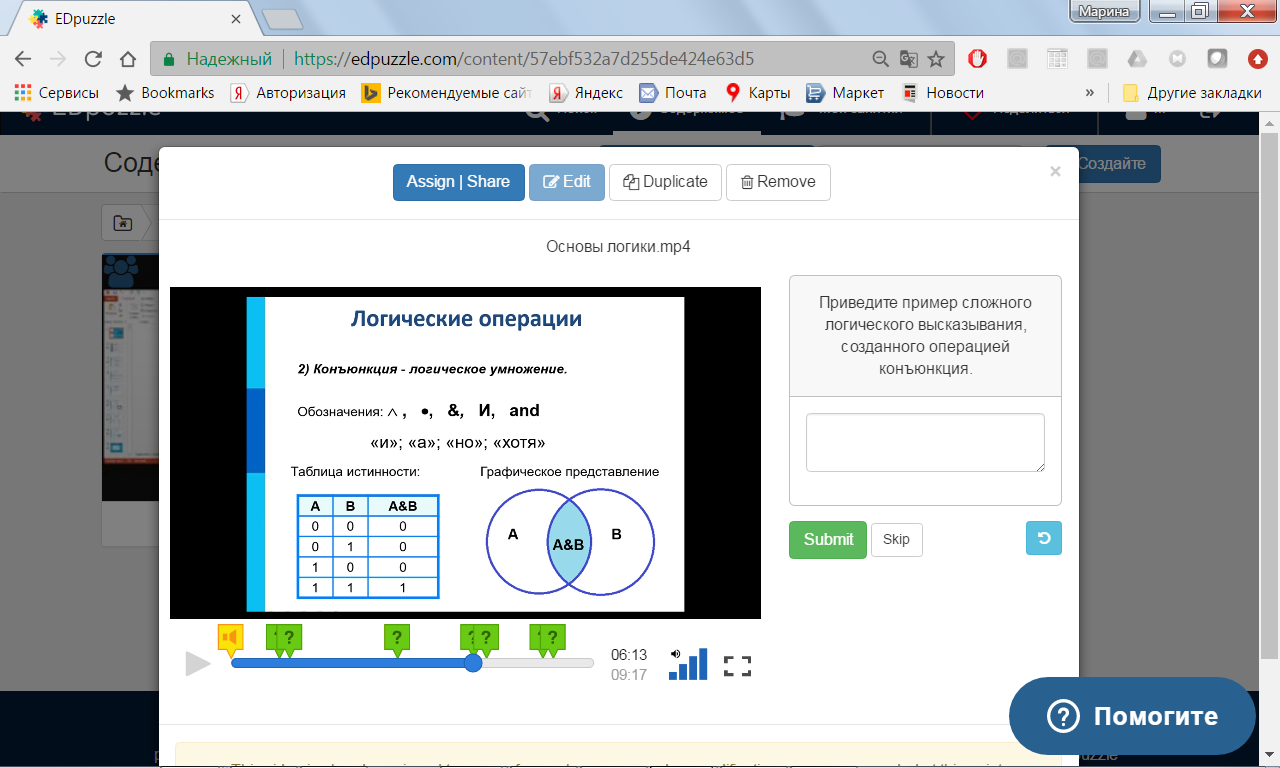 «ИНФО-СТРАТЕГИЯ -2017»
EDPuzzle
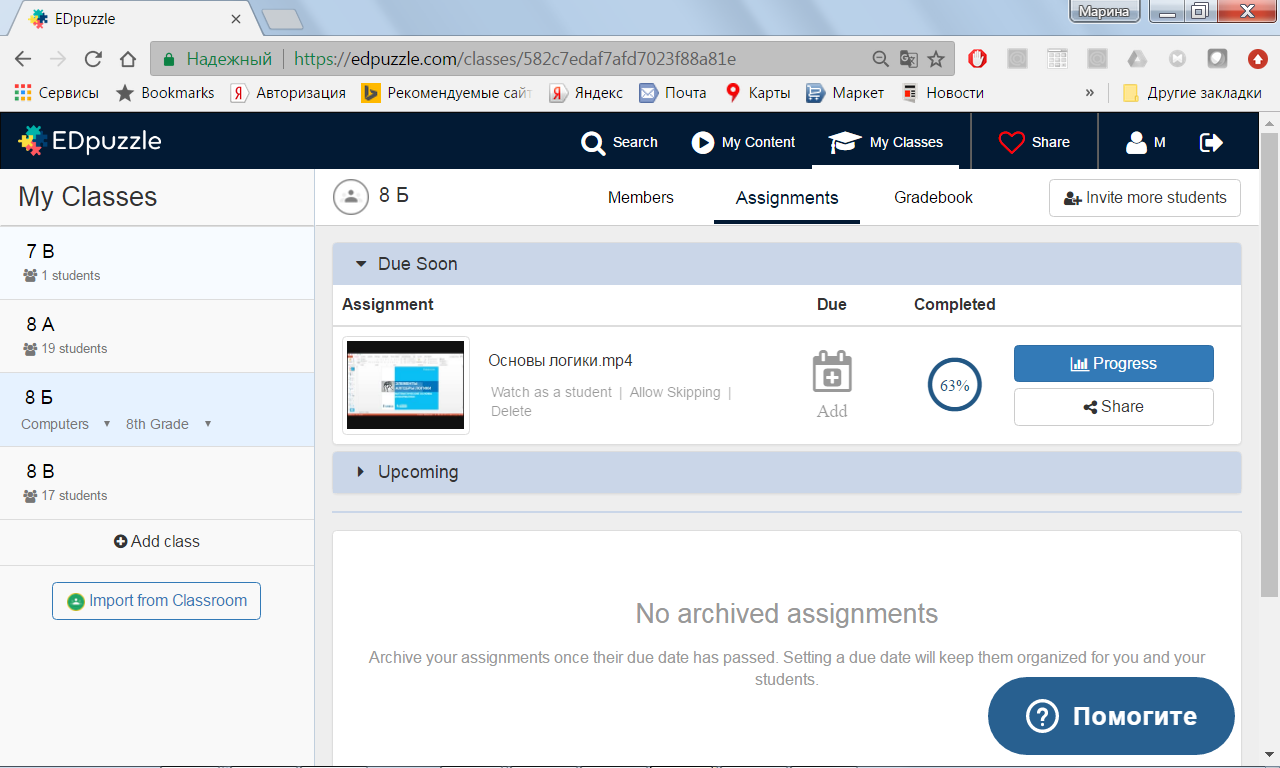 «ИНФО-СТРАТЕГИЯ -2017»
EDPuzzle
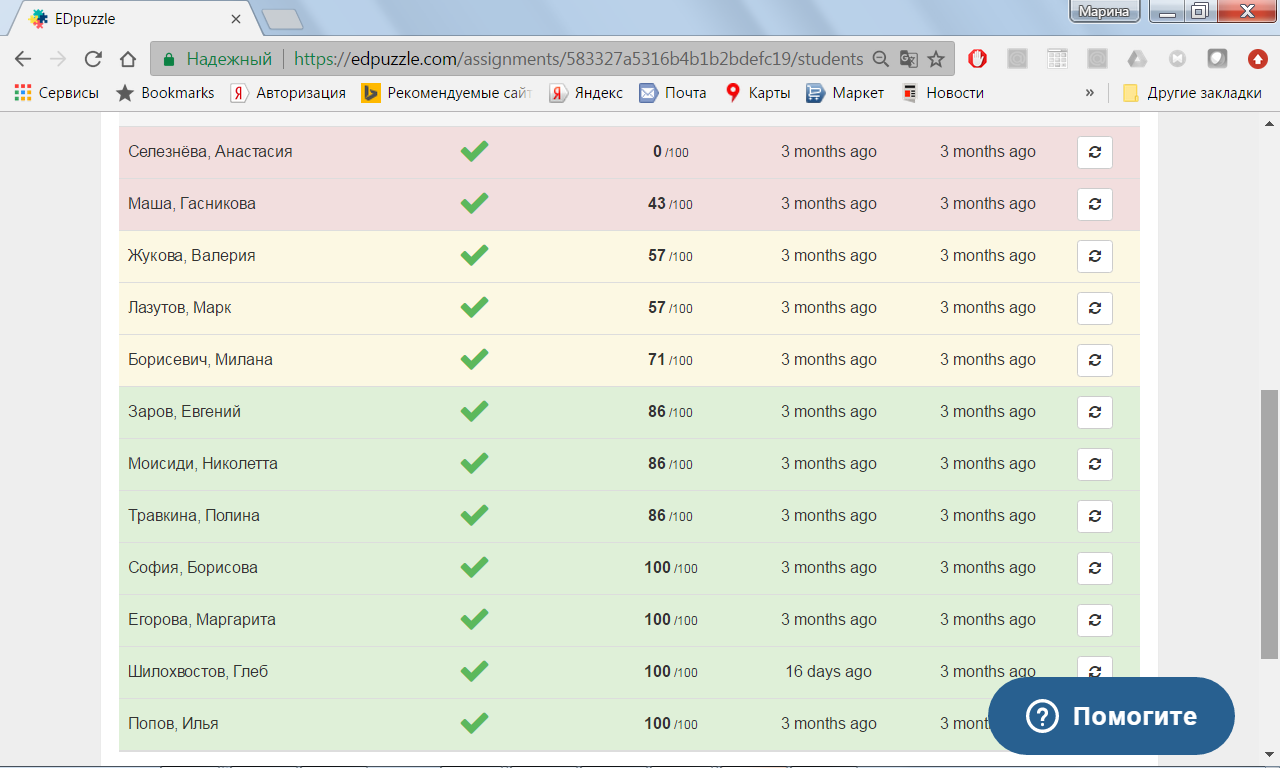 «ИНФО-СТРАТЕГИЯ -2017»
EDPuzzle
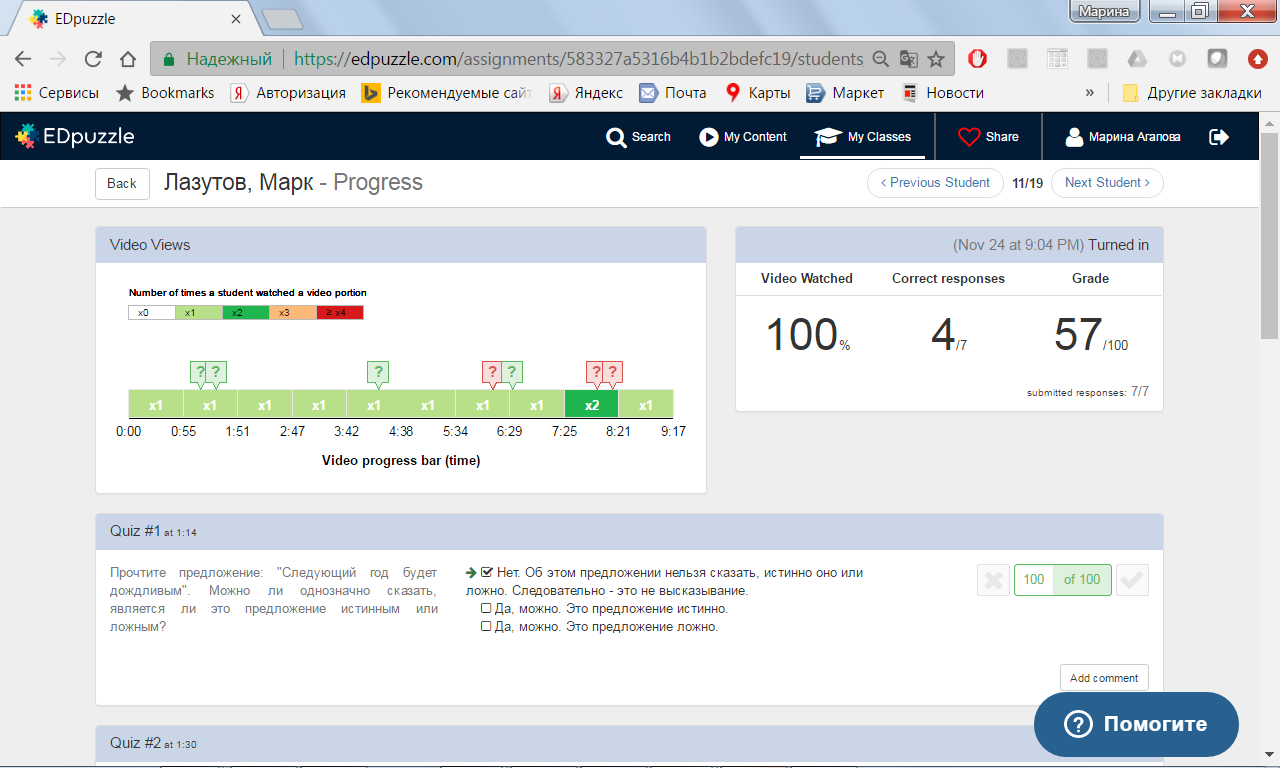 «ИНФО-СТРАТЕГИЯ -2017»
EDPuzzle
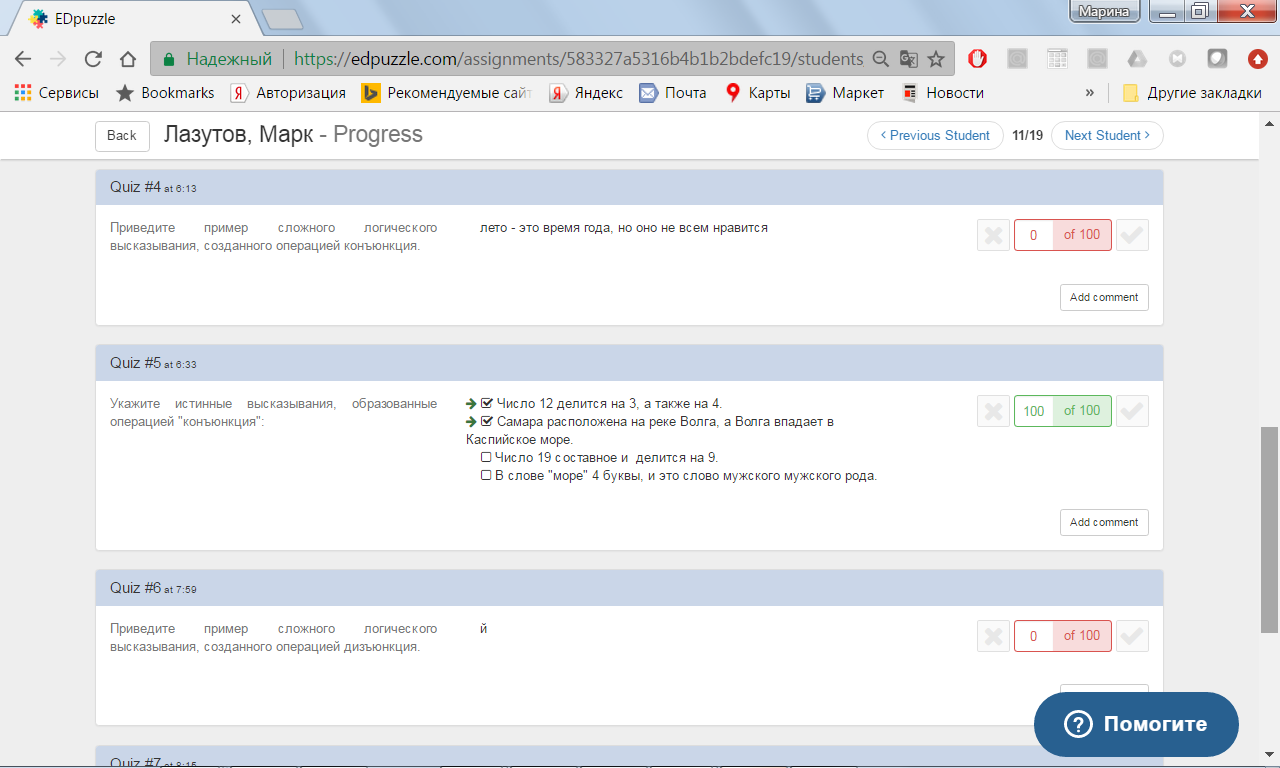 «ИНФО-СТРАТЕГИЯ -2017»
http://learningapps.org/
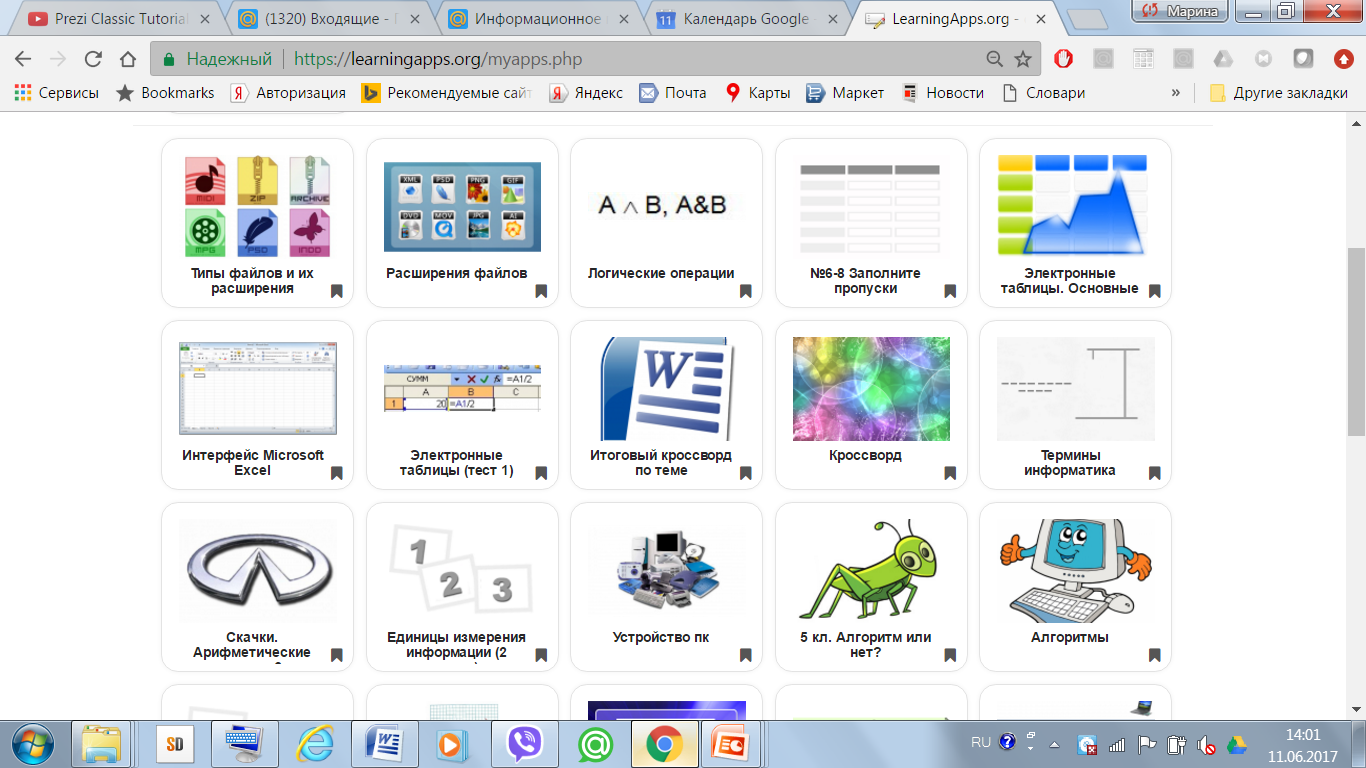 «ИНФО-СТРАТЕГИЯ -2017»
https://padlet.com
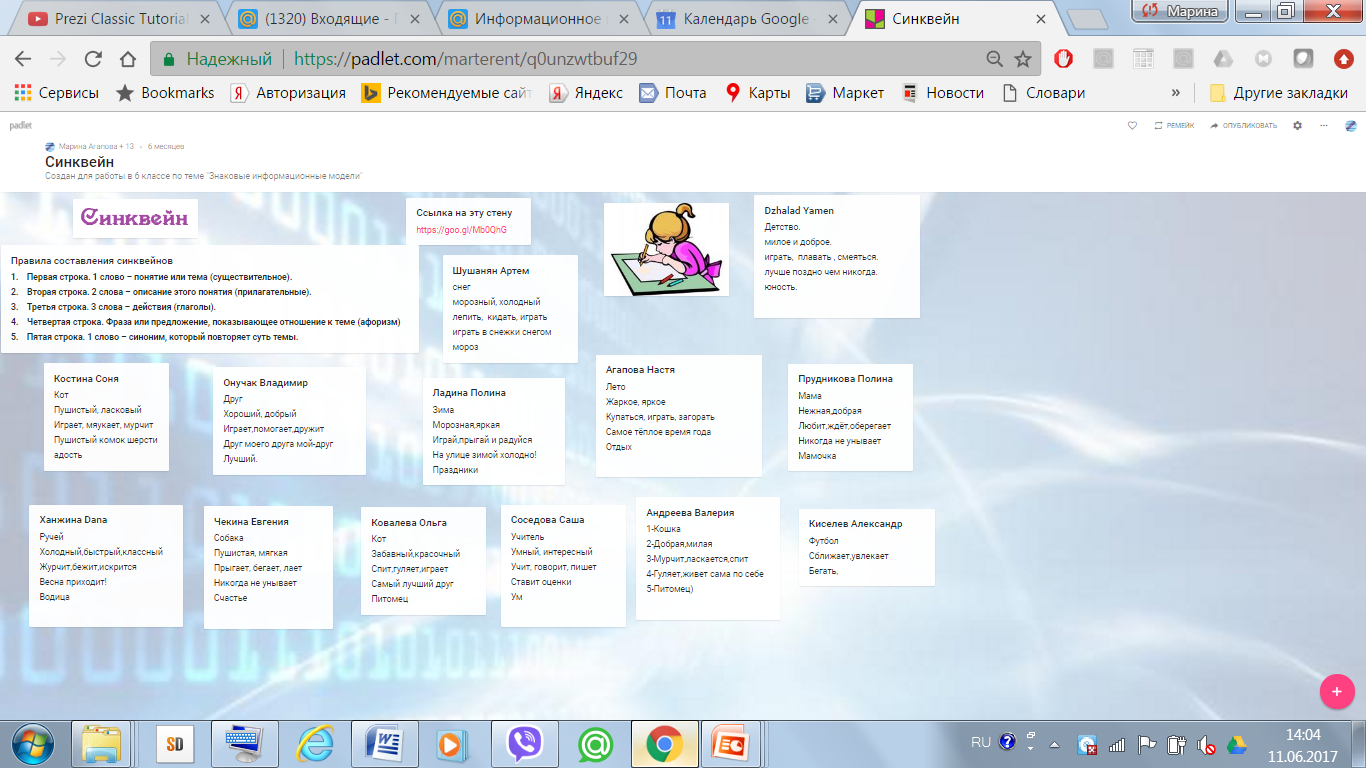 «ИНФО-СТРАТЕГИЯ -2017»
https://padlet.com
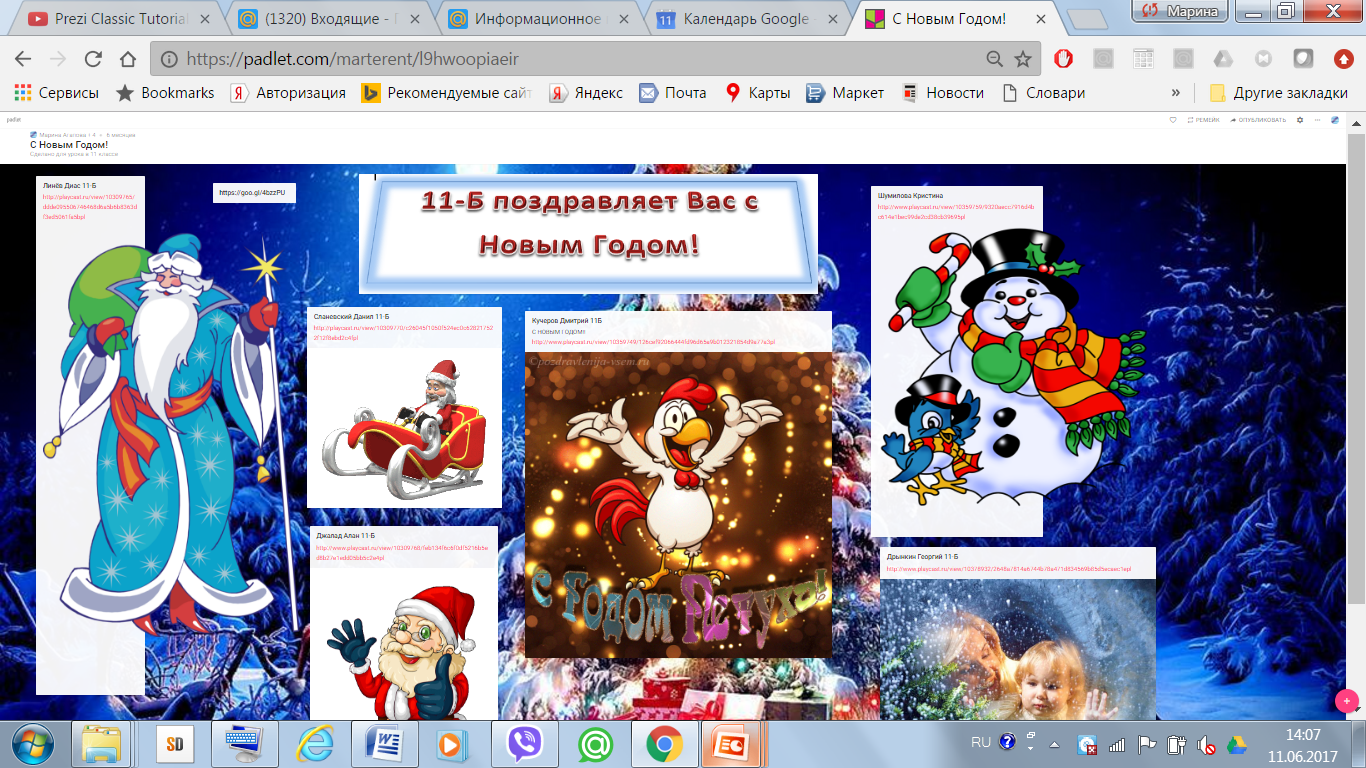 «ИНФО-СТРАТЕГИЯ -2017»
https://padlet.com
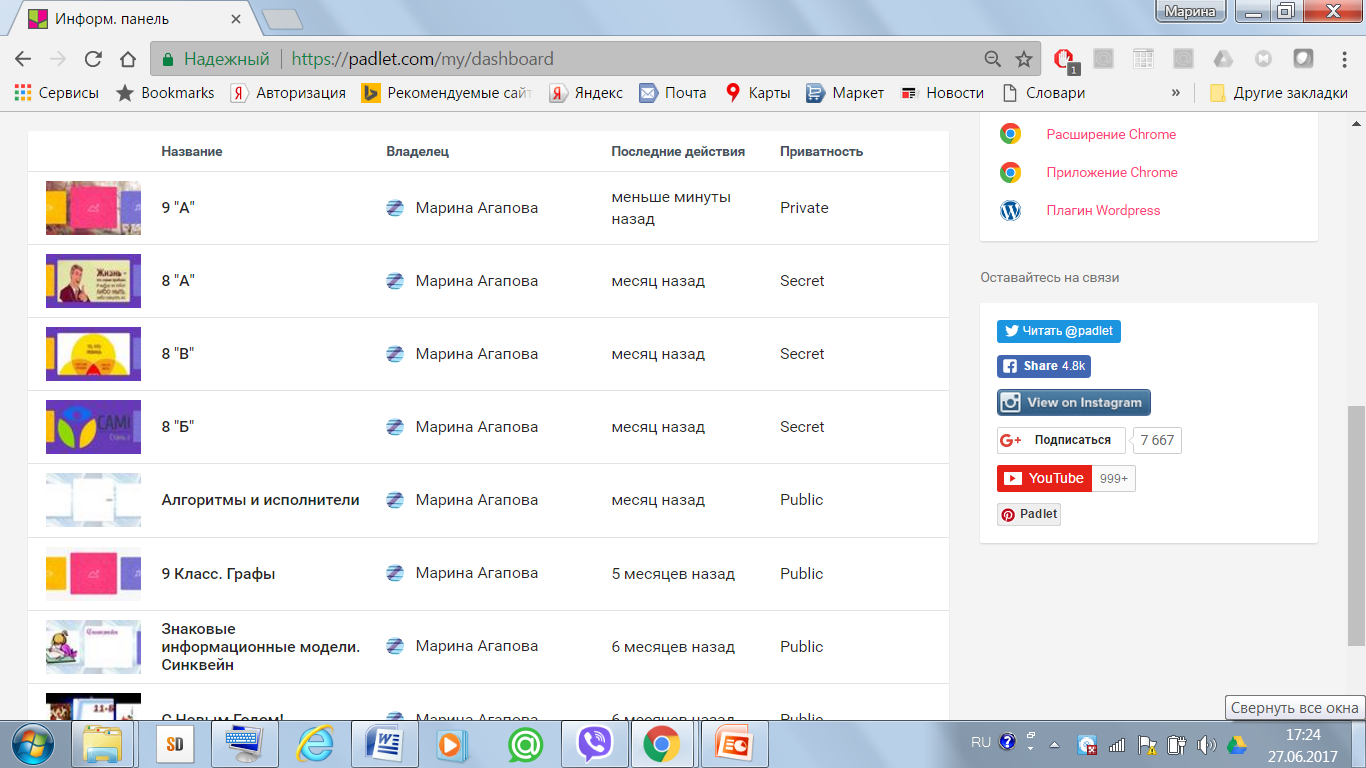 «ИНФО-СТРАТЕГИЯ -2017»
http://wikiwall.ru/
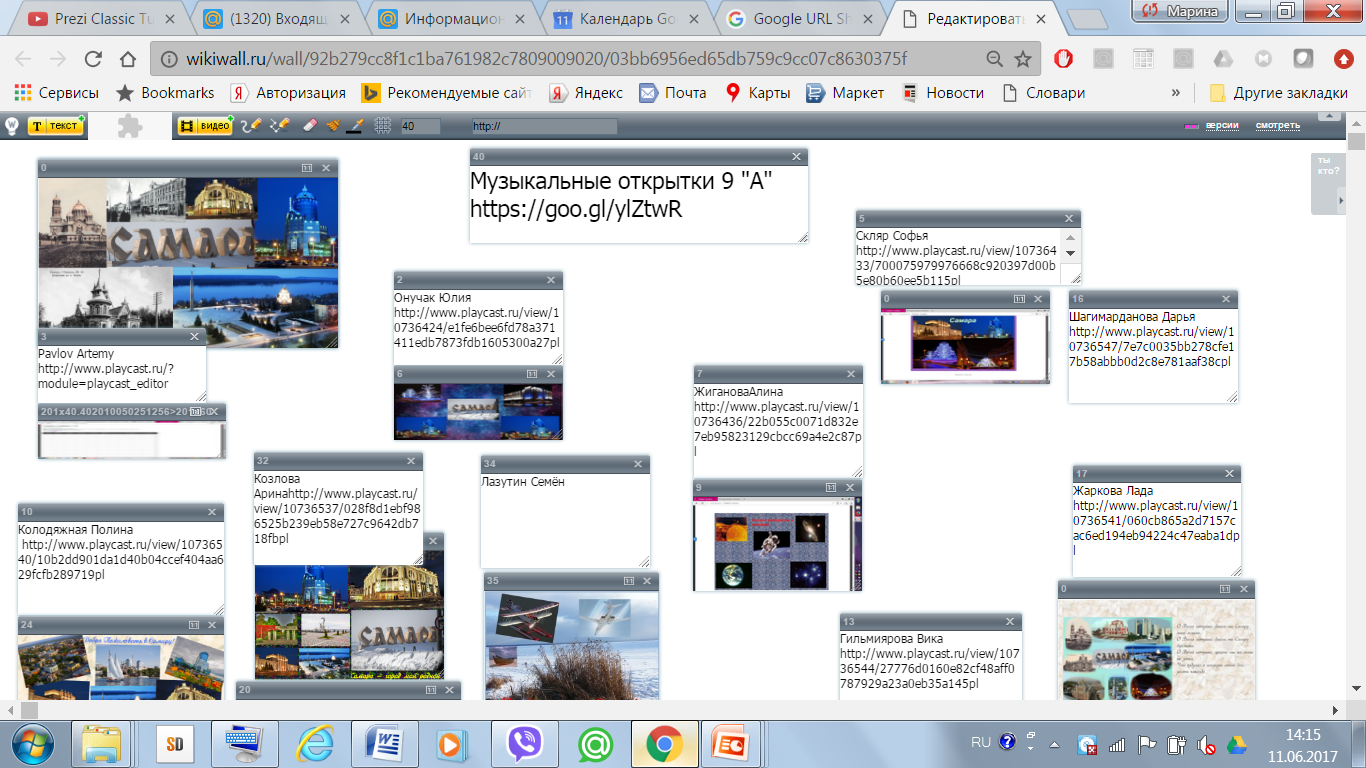 «ИНФО-СТРАТЕГИЯ -2017»
http://wikiwall.ru/
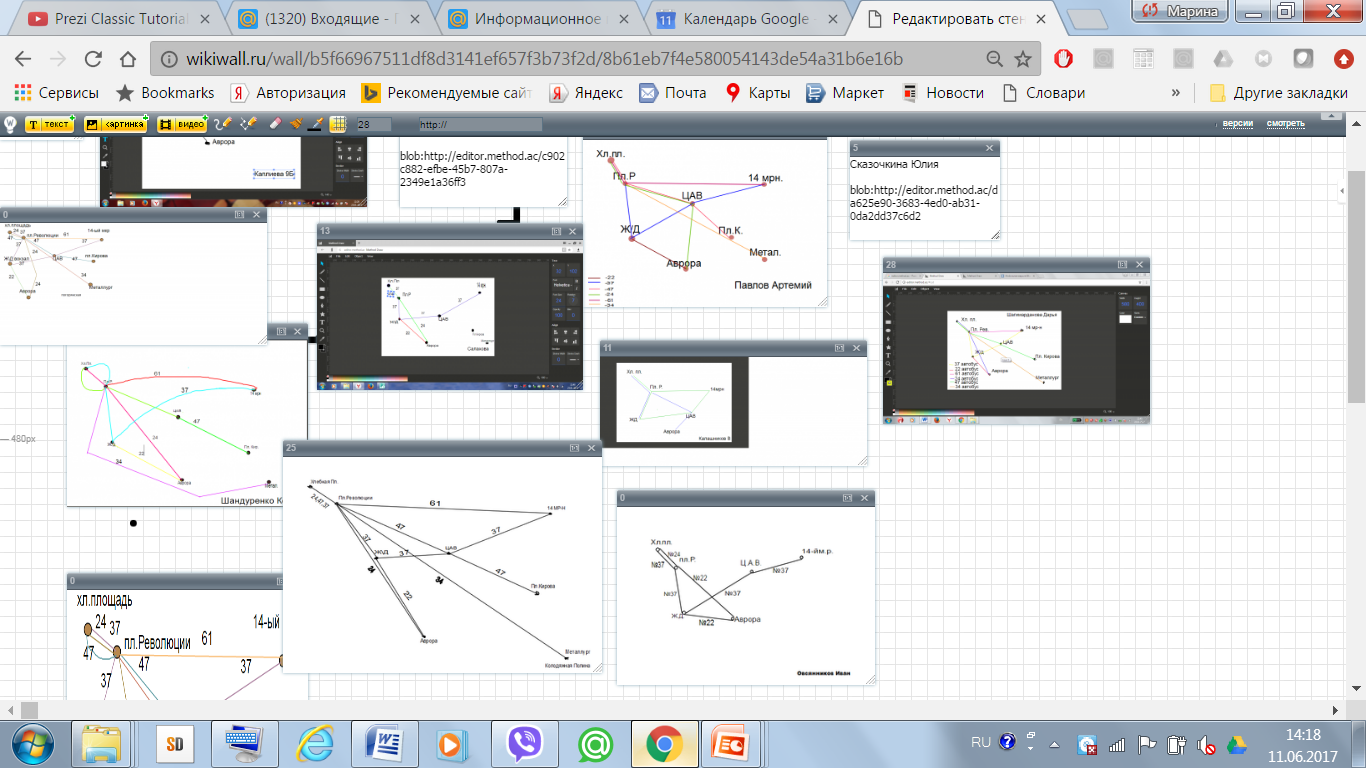 «ИНФО-СТРАТЕГИЯ -2017»
http://www.imagechef.com
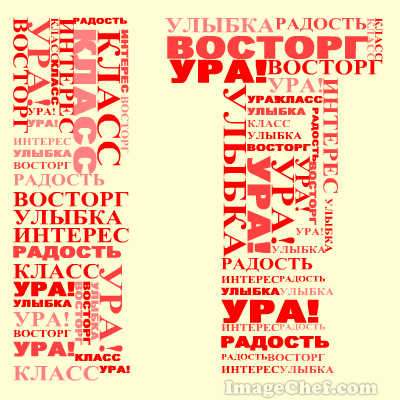 «ИНФО-СТРАТЕГИЯ -2017»
http://www.imagechef.com
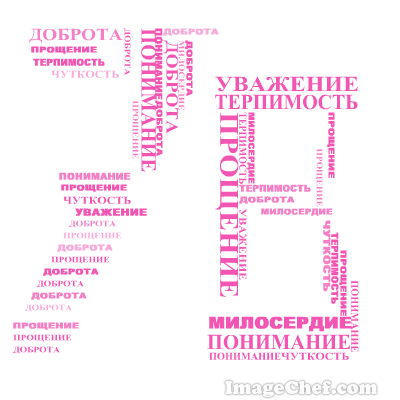 «ИНФО-СТРАТЕГИЯ -2017»
Каких целей мы достигаем
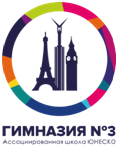 Спасибо за внимание
Агапова Марина Викторовна, 
учитель информатики 
МБОУ Гимназии № 3 г.о. Самара
marterent@mail.ru
«ИНФО-СТРАТЕГИЯ -2017»